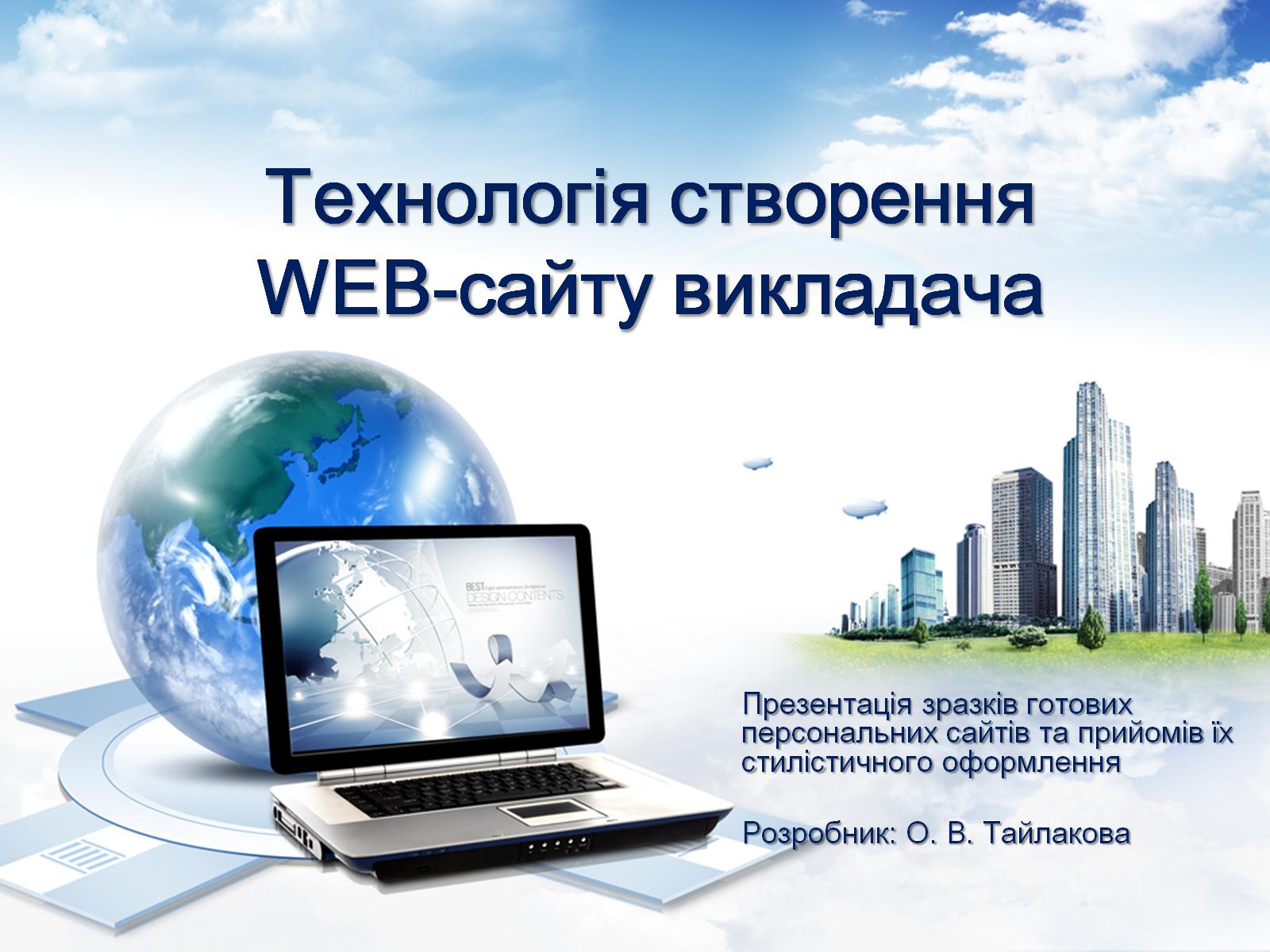 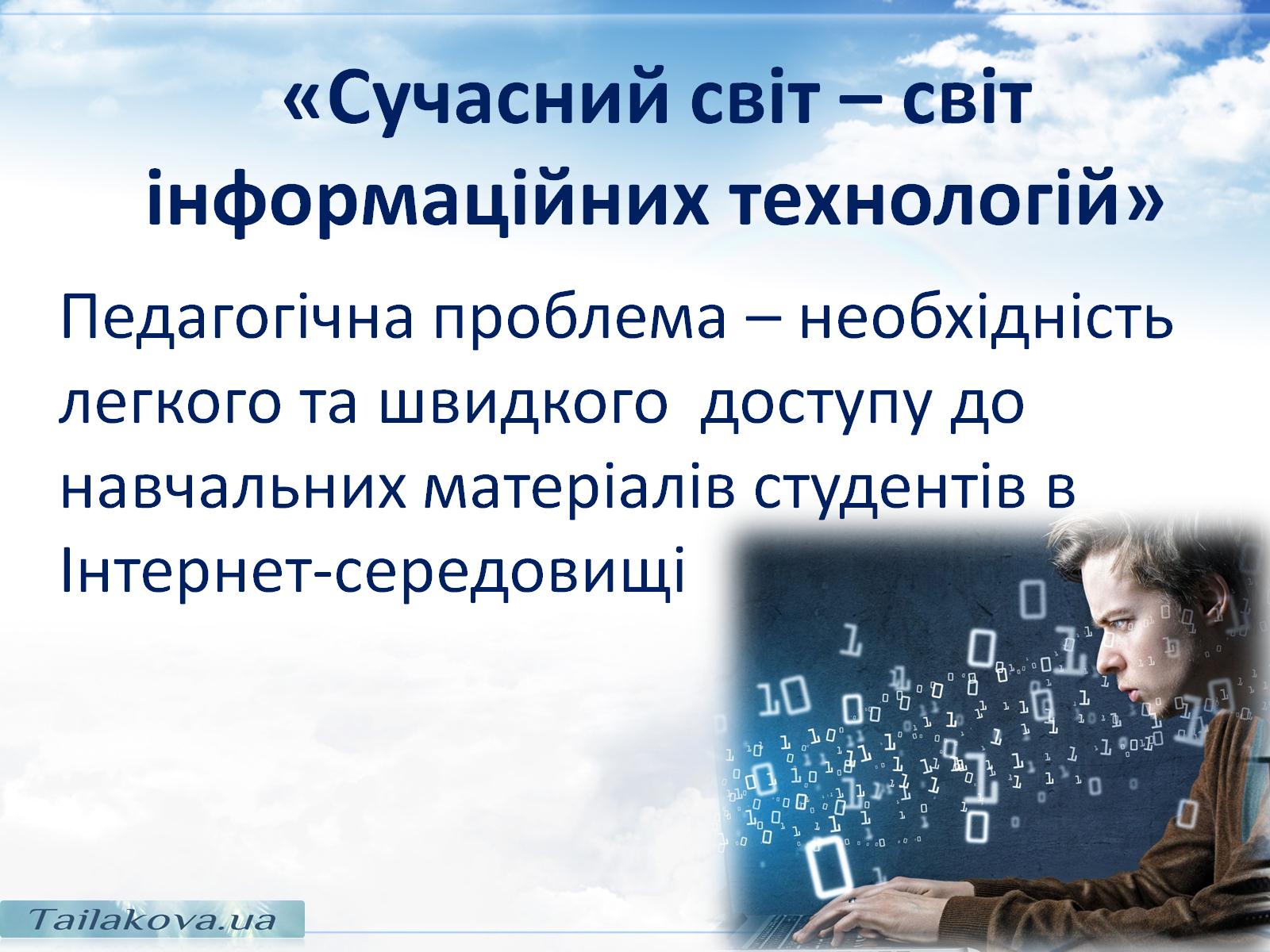 «Сучасний світ – світ інформаційних технологій»
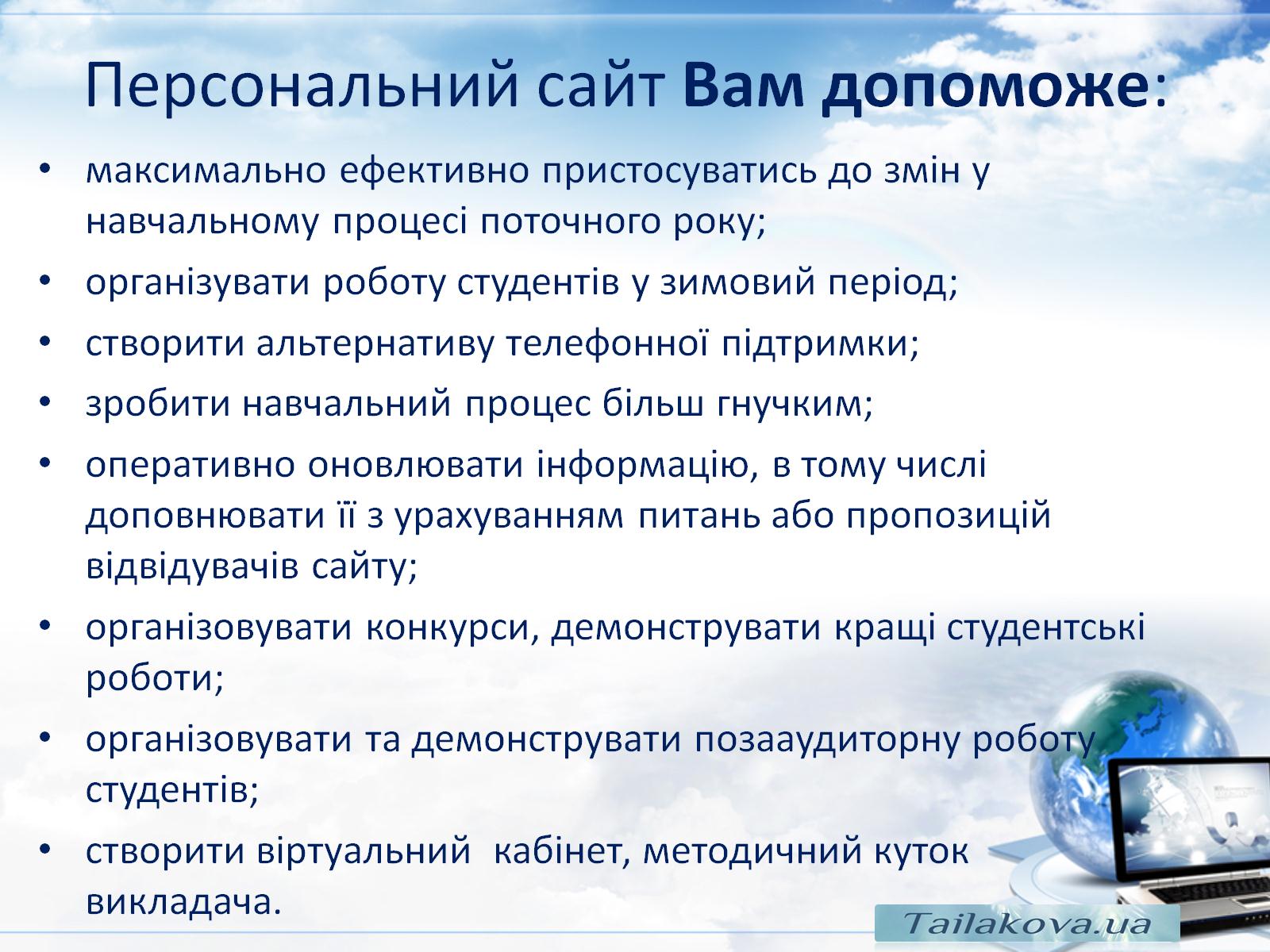 Персональний сайт Вам допоможе:
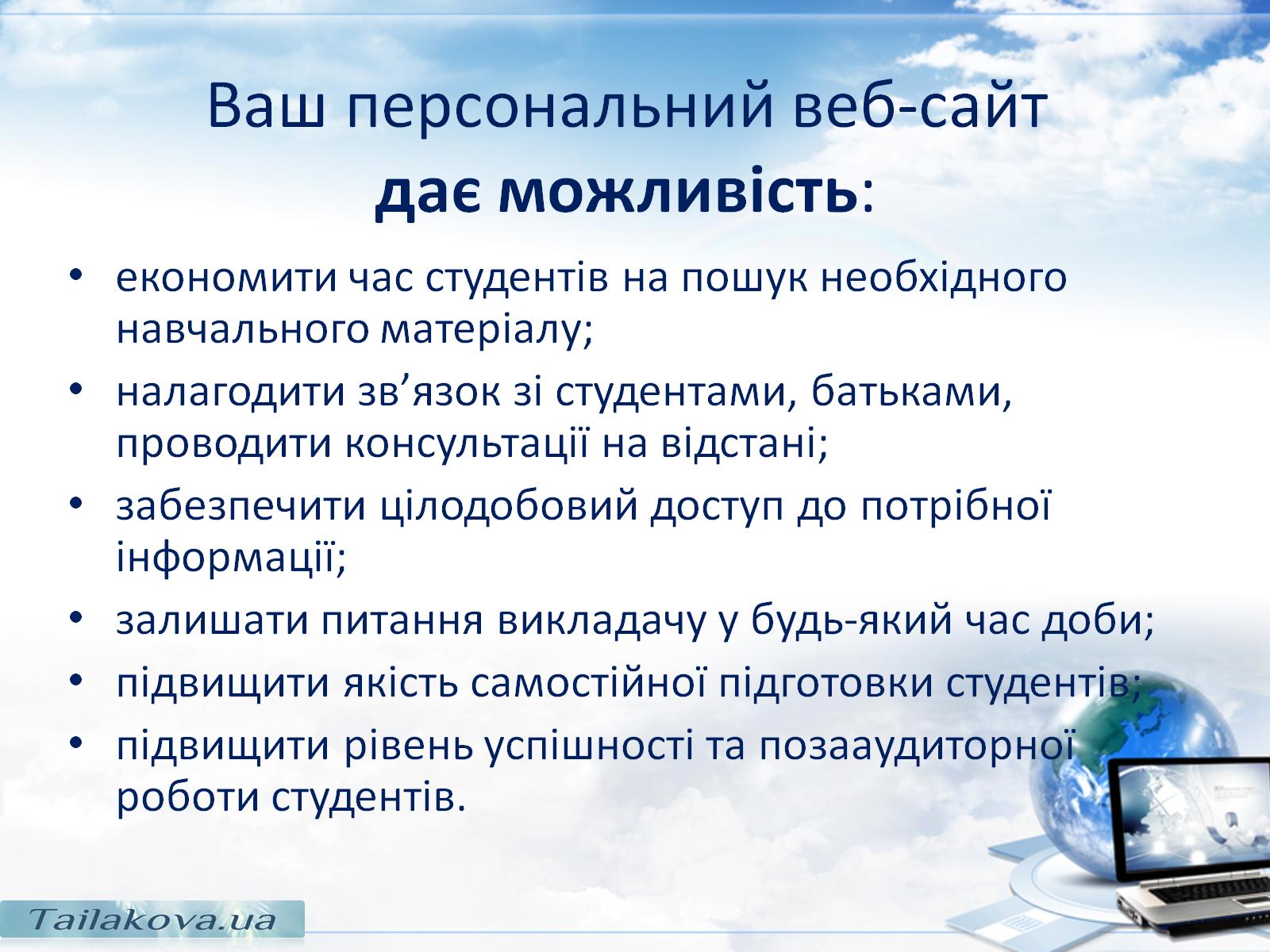 Ваш персональний веб-сайт дає можливість:
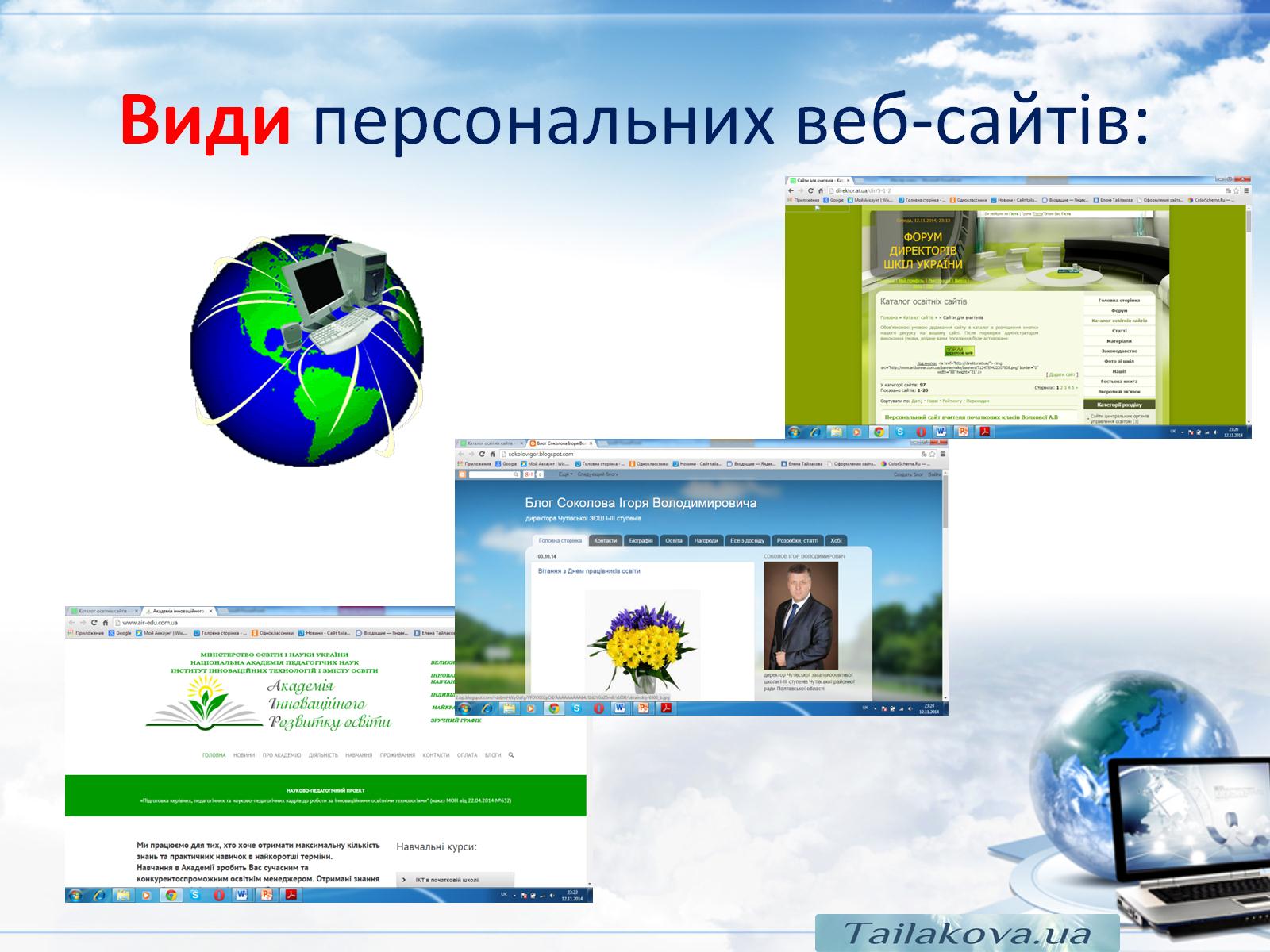 Види персональних веб-сайтів:
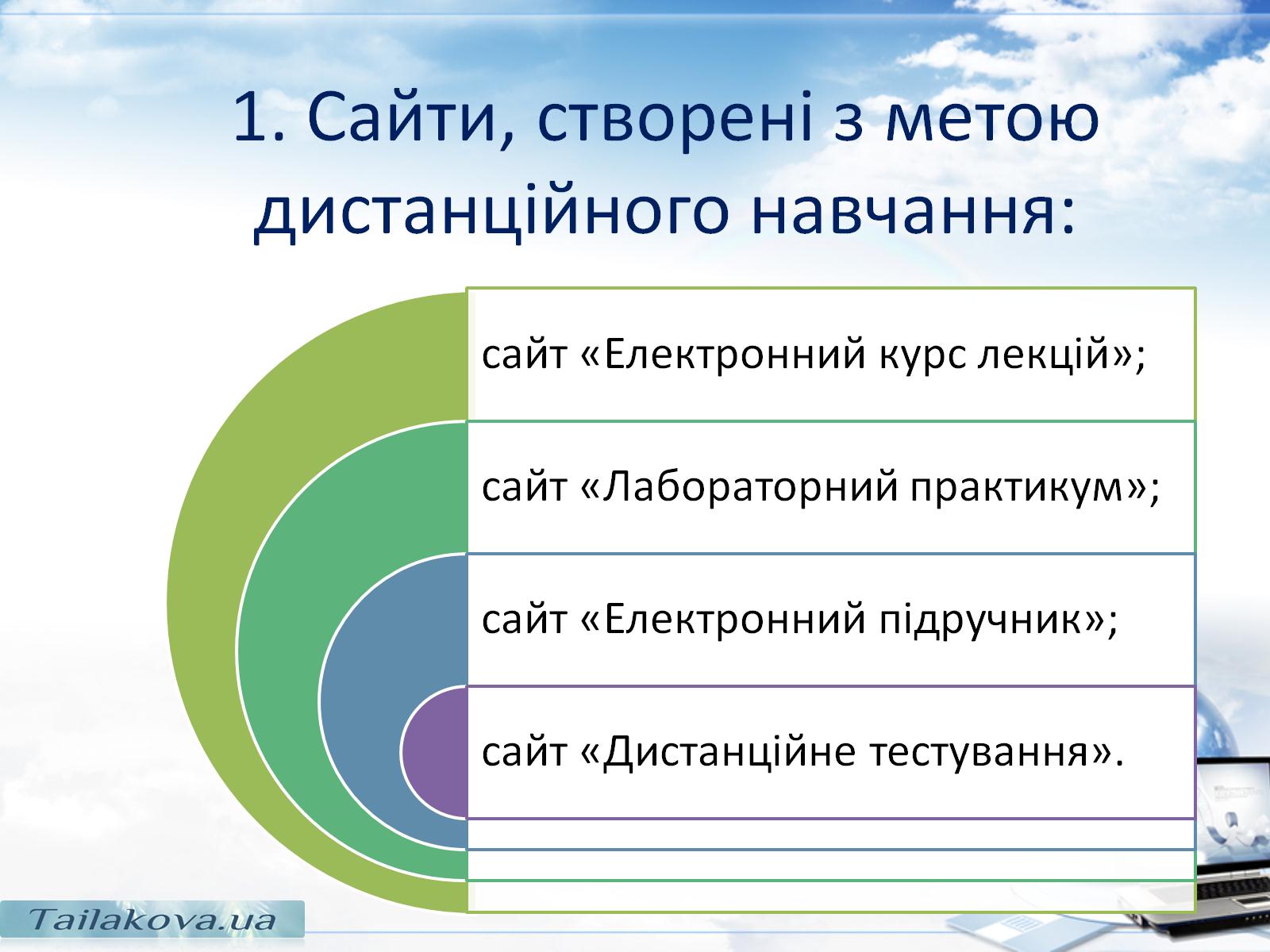 1. Сайти, створені з метою дистанційного навчання:
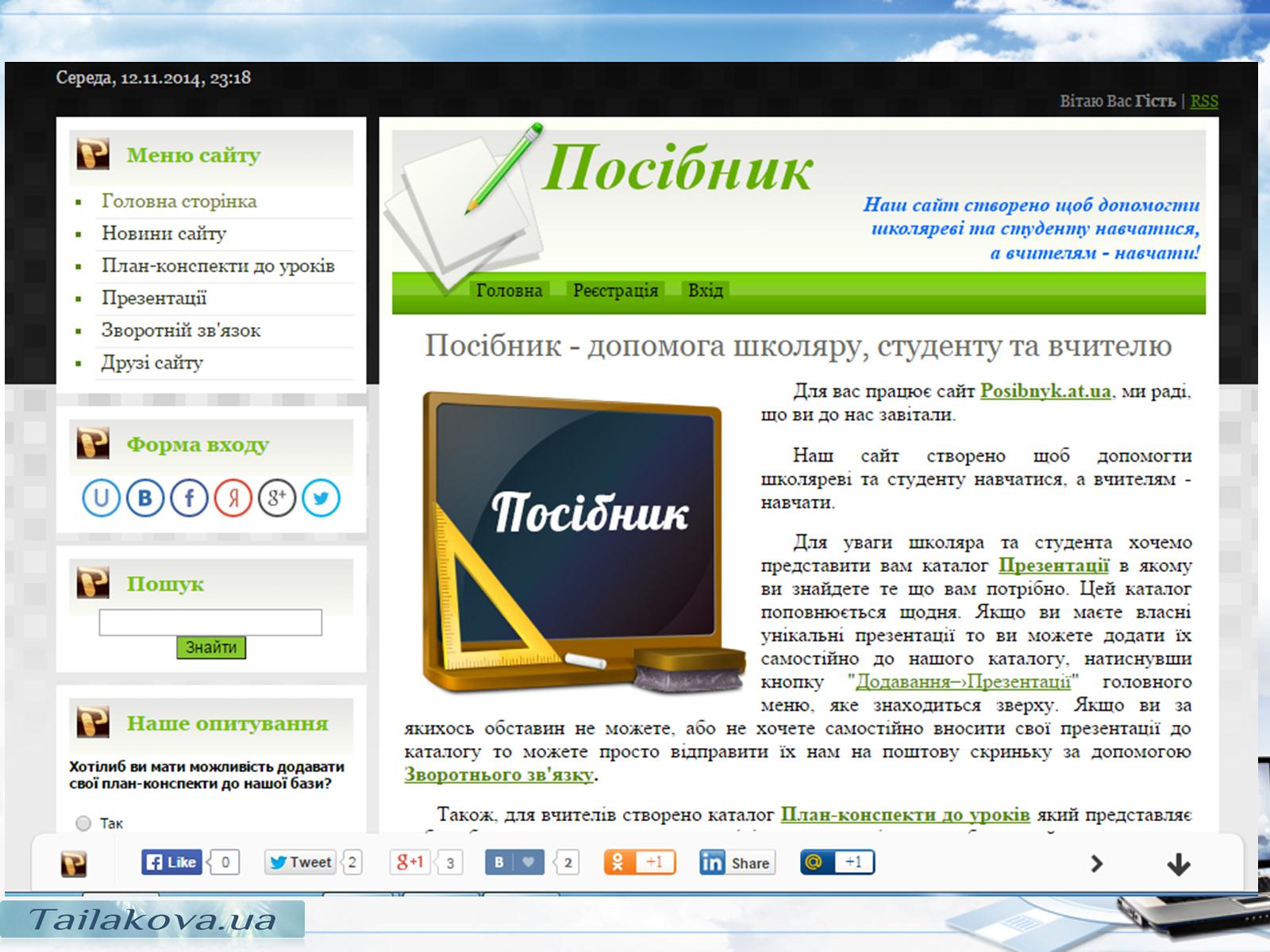 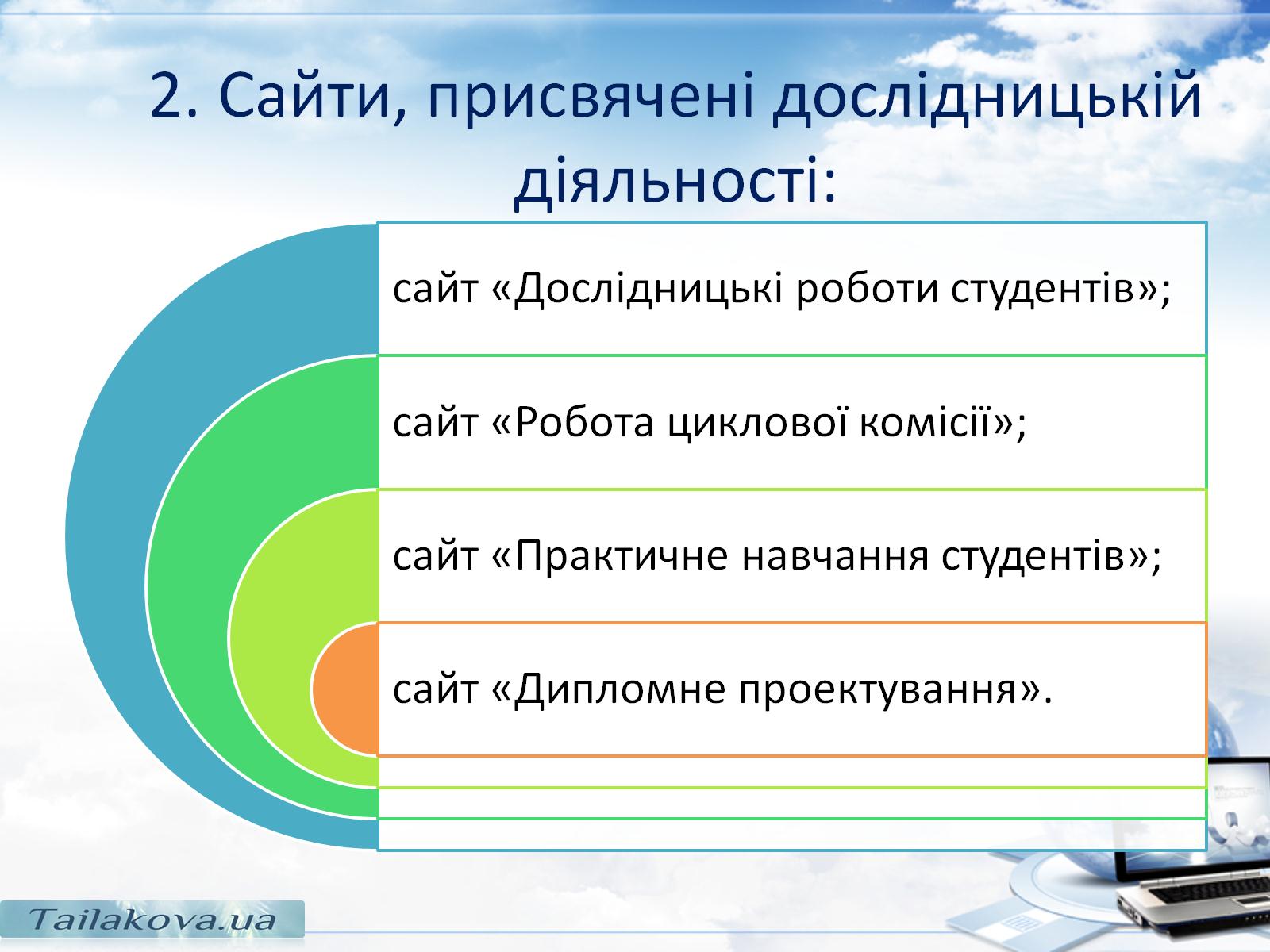 2. Сайти, присвячені дослідницькій діяльності:
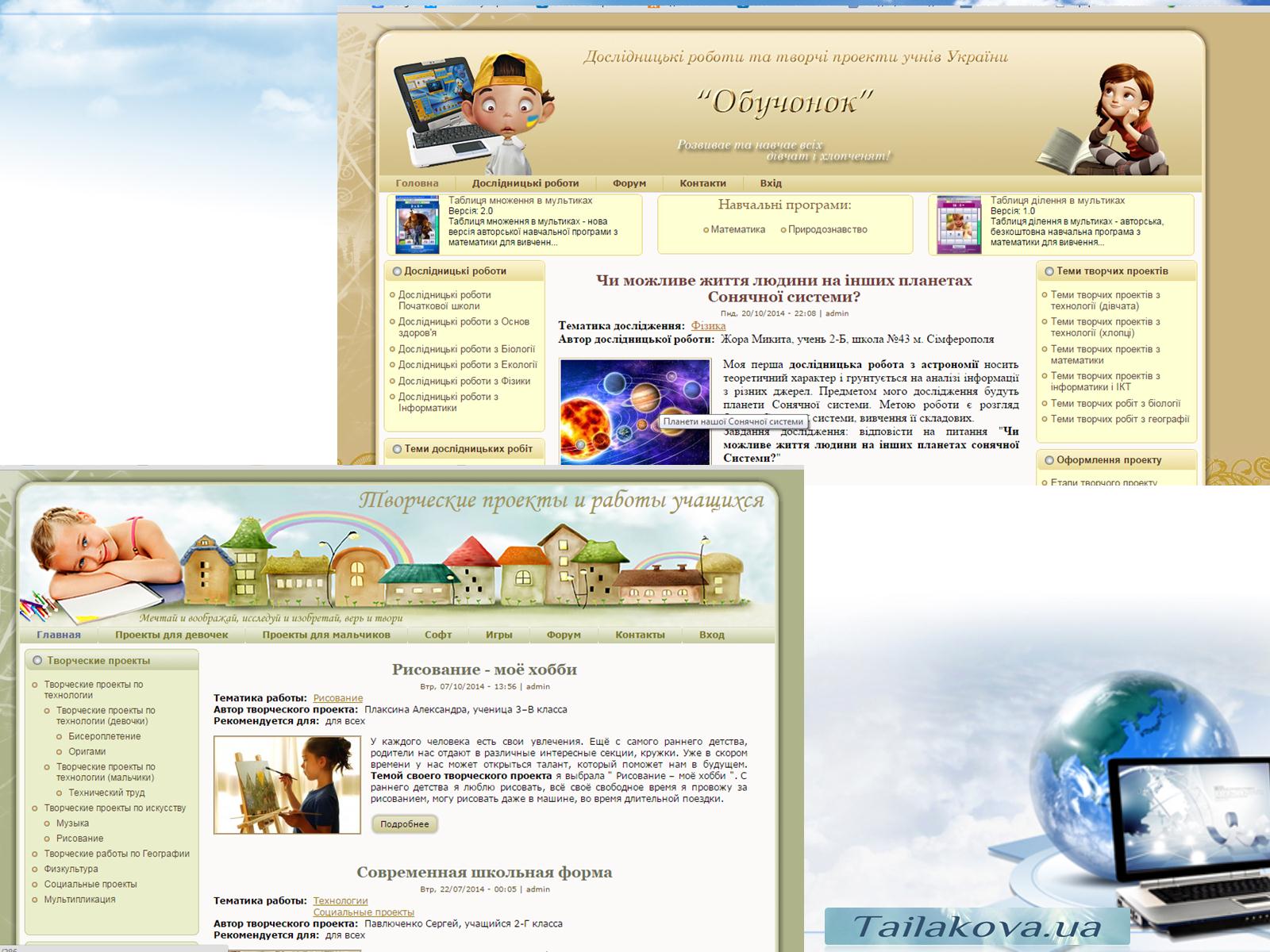 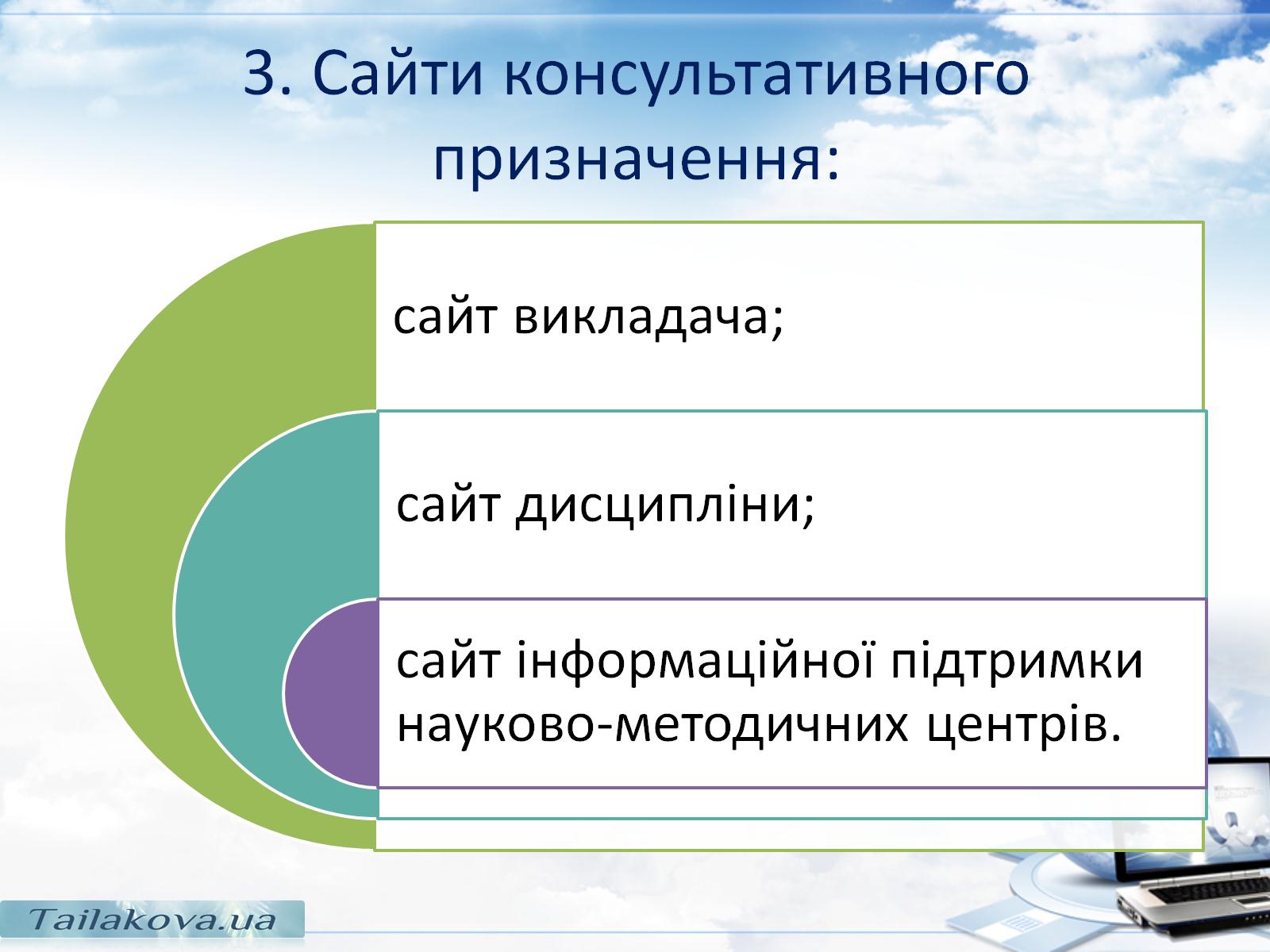 3. Сайти консультативного призначення:
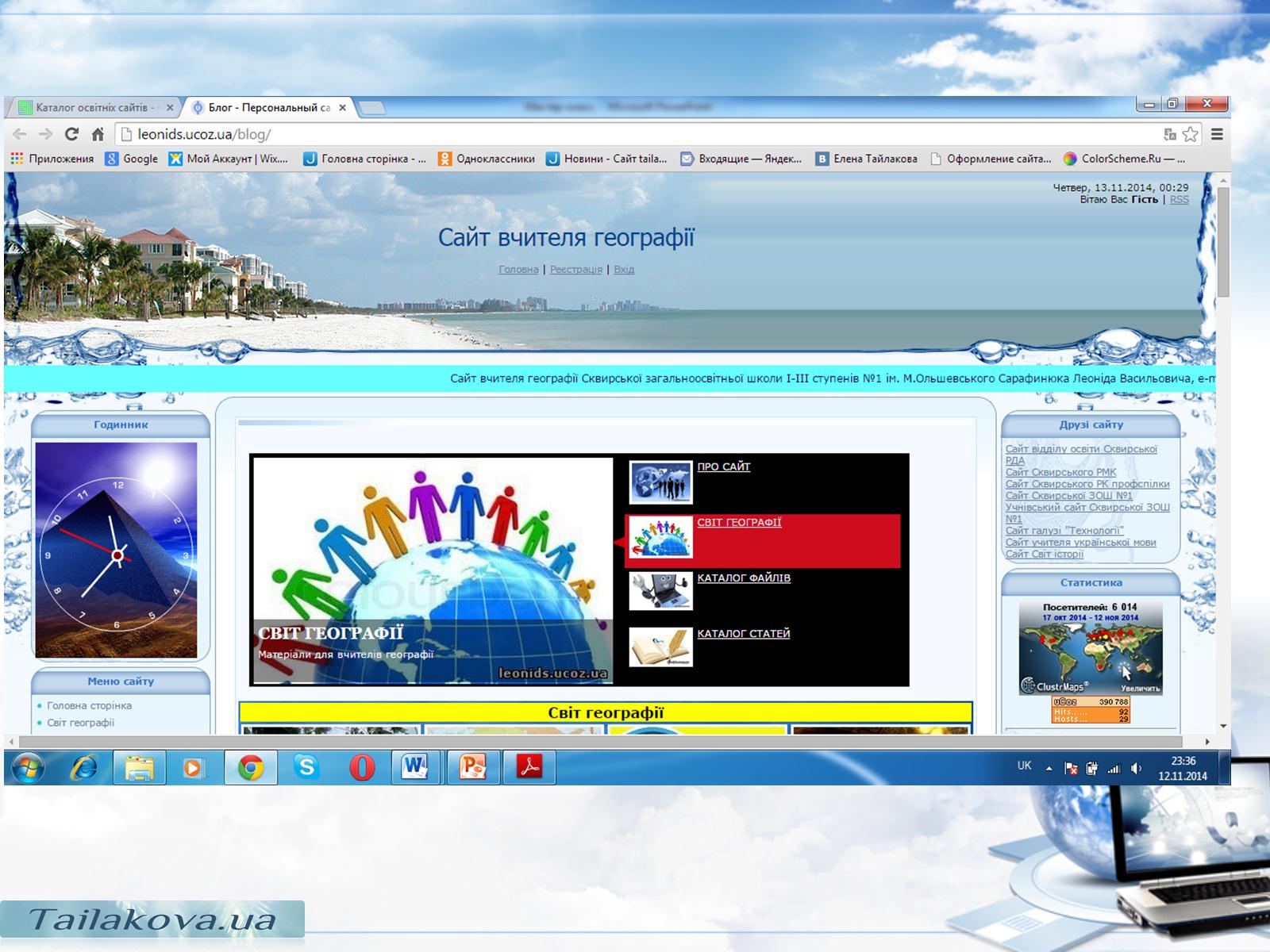 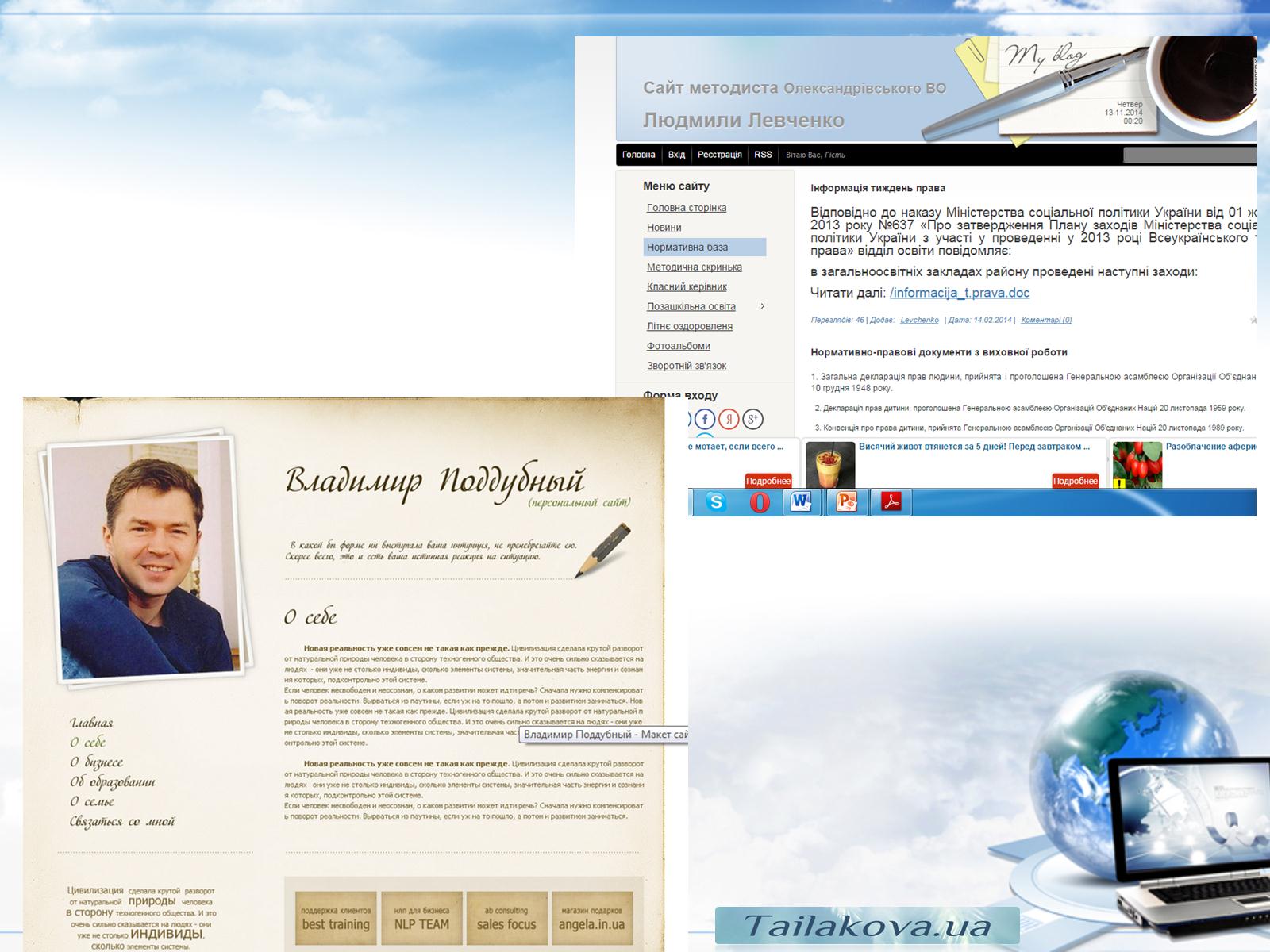 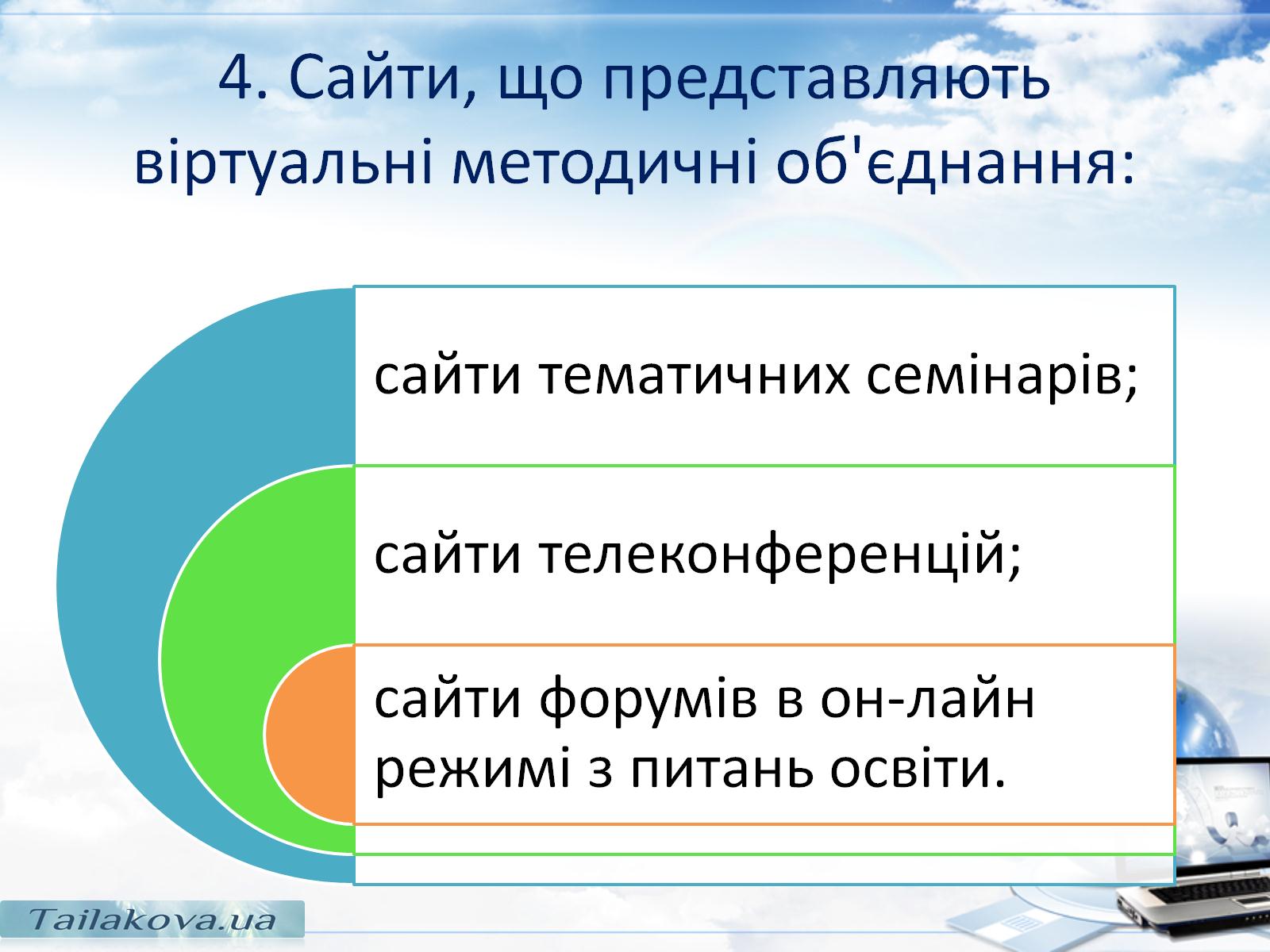 4. Сайти, що представляють віртуальні методичні об'єднання:
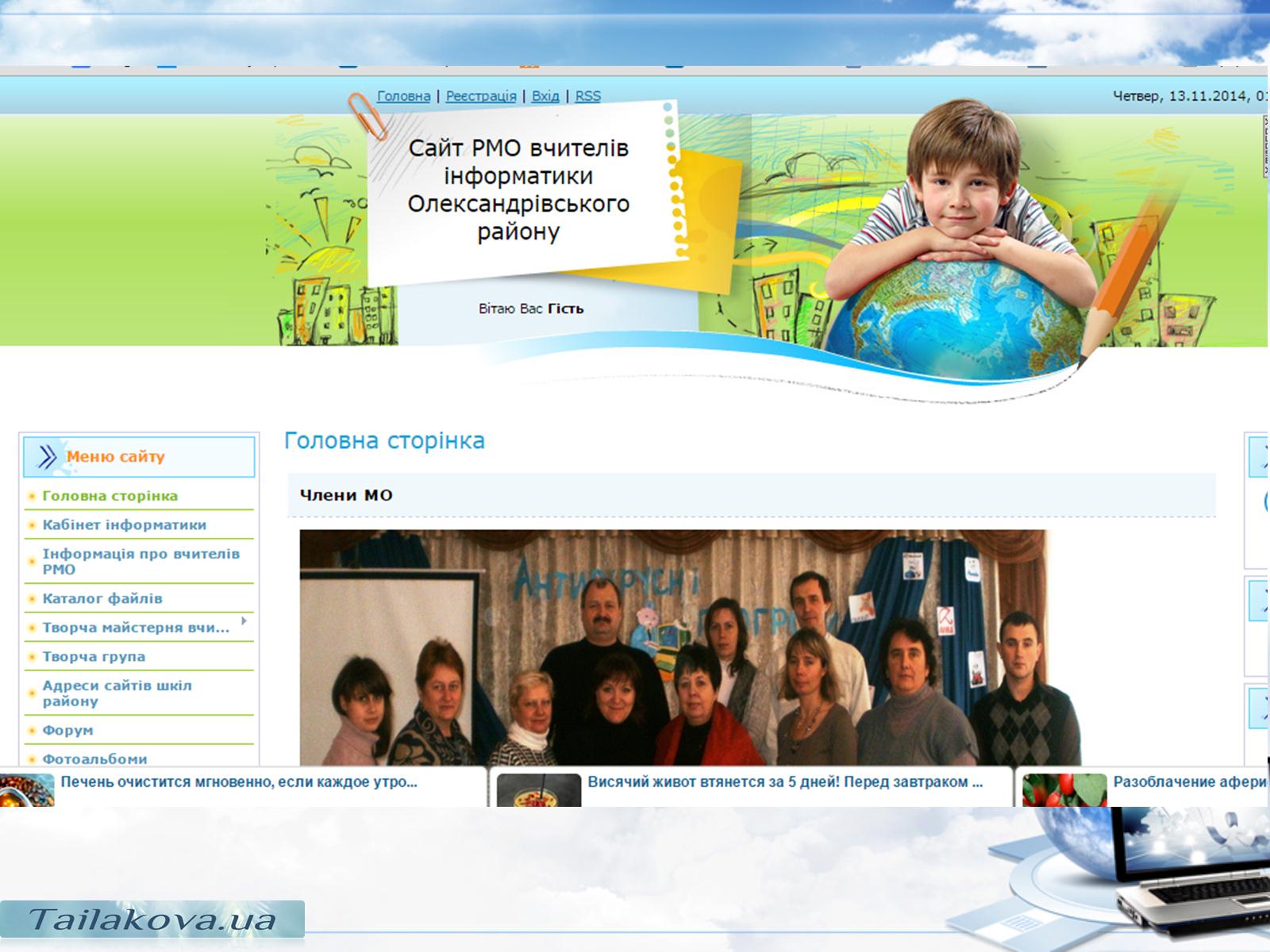 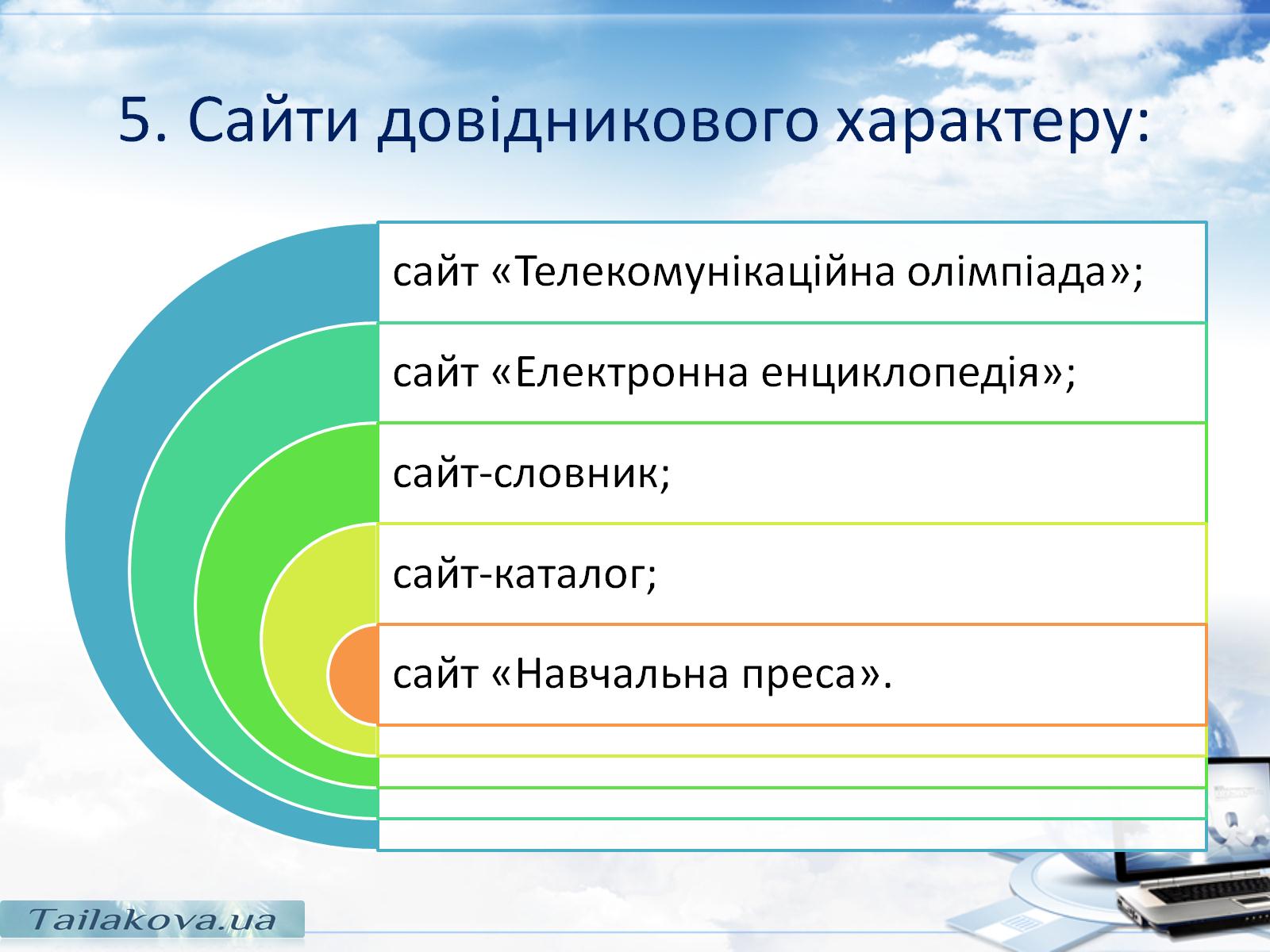 5. Сайти довідникового характеру:
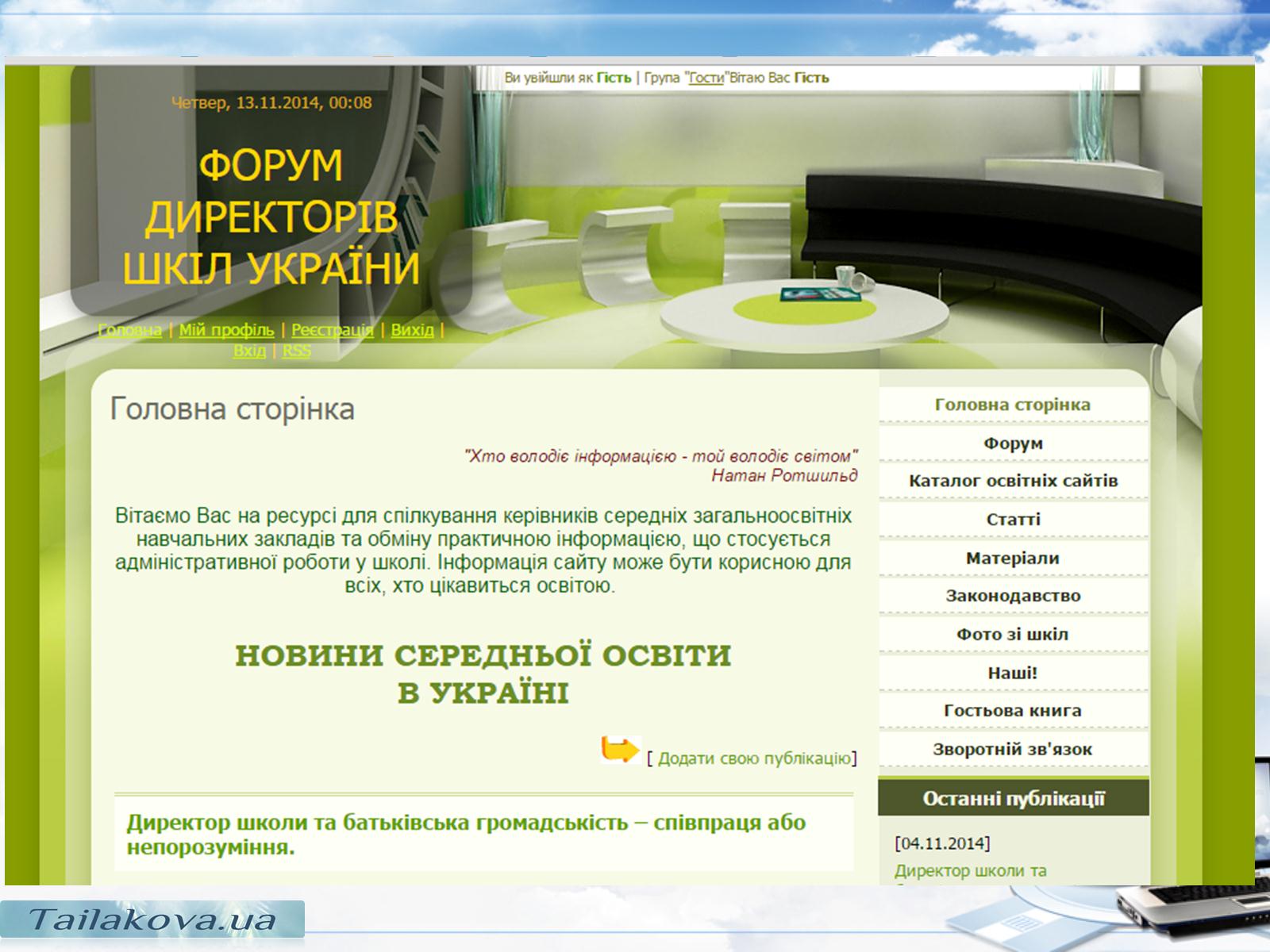 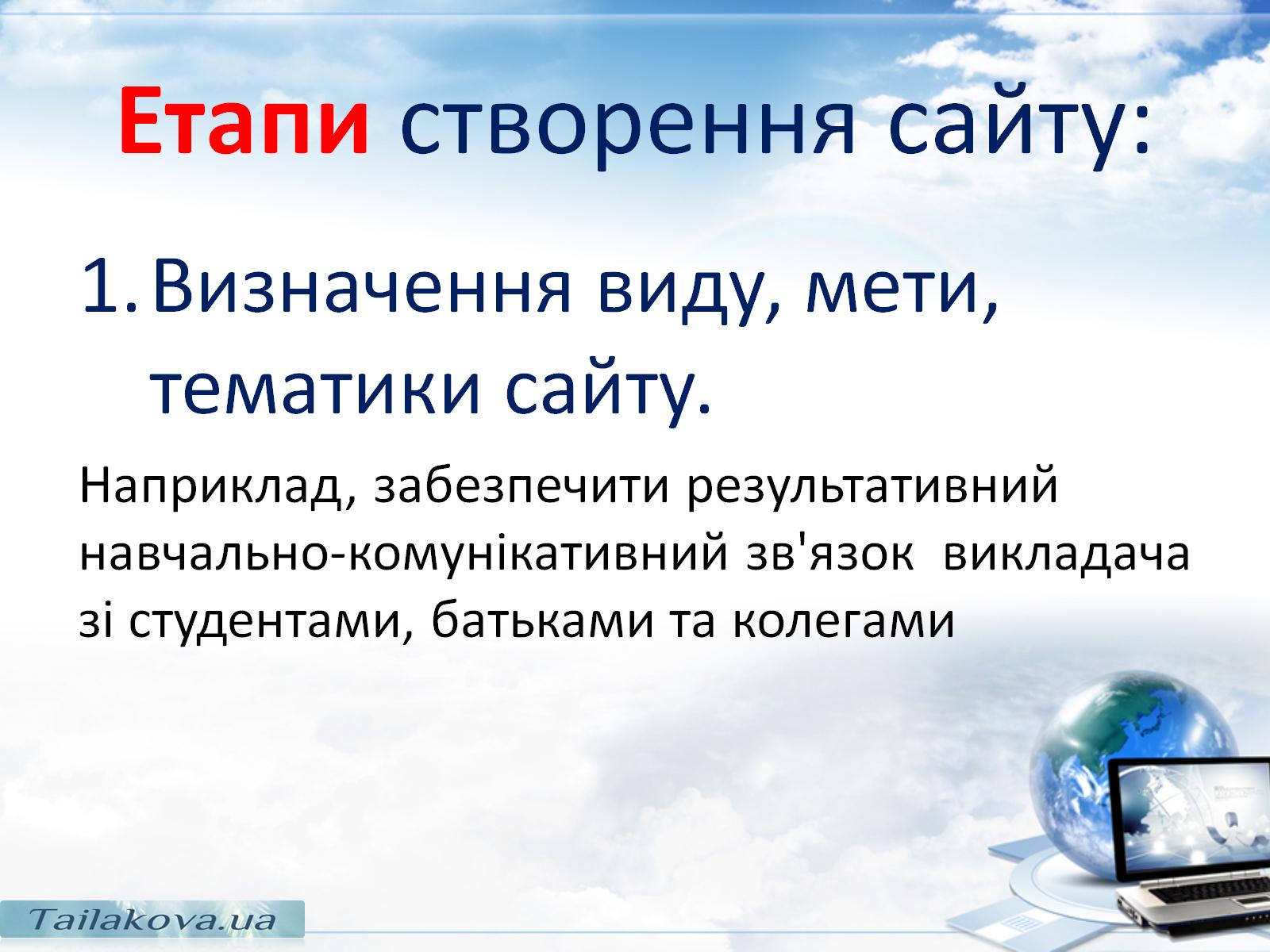 Етапи створення сайту:
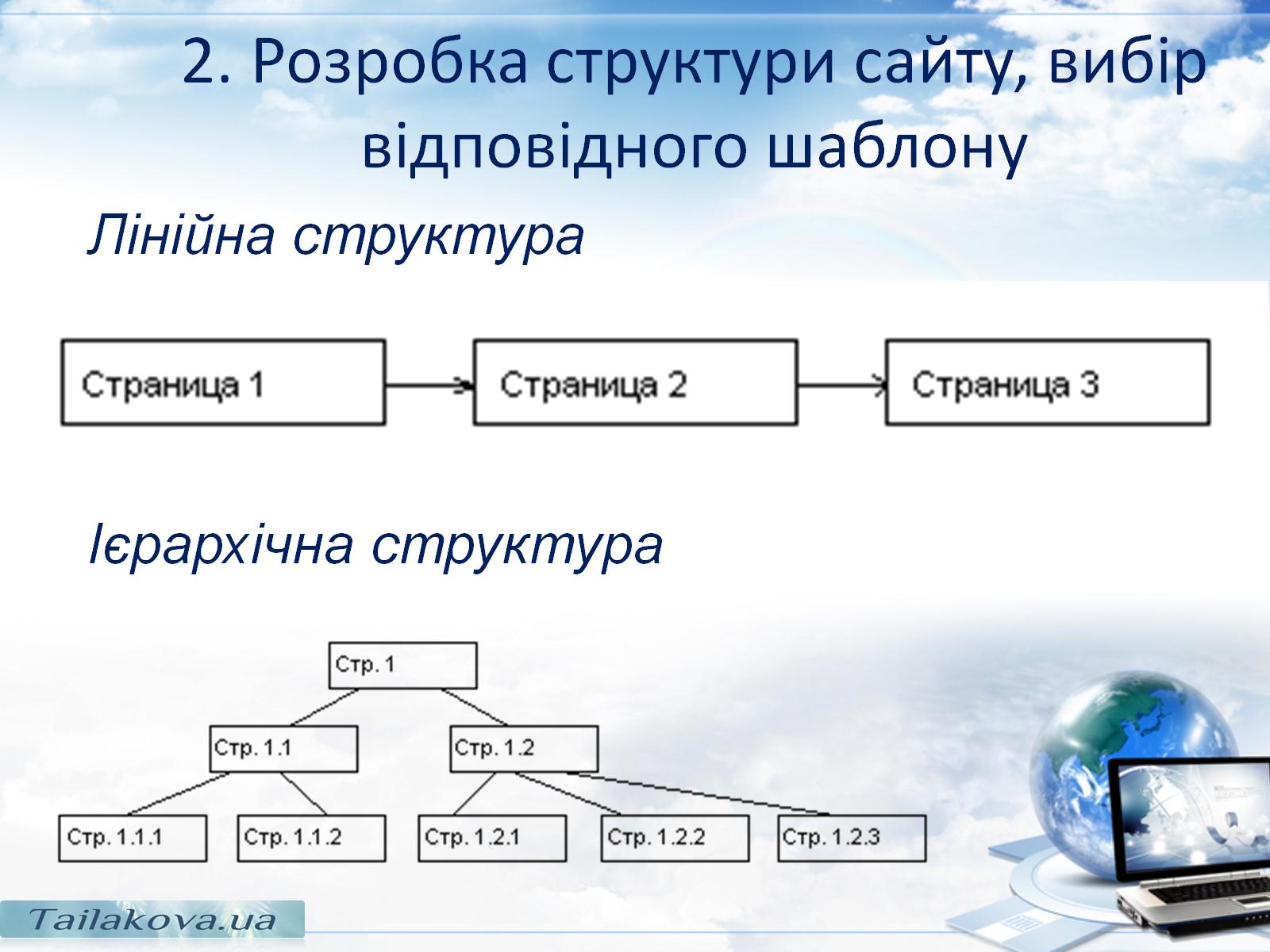 2. Розробка структури сайту, вибір відповідного шаблону
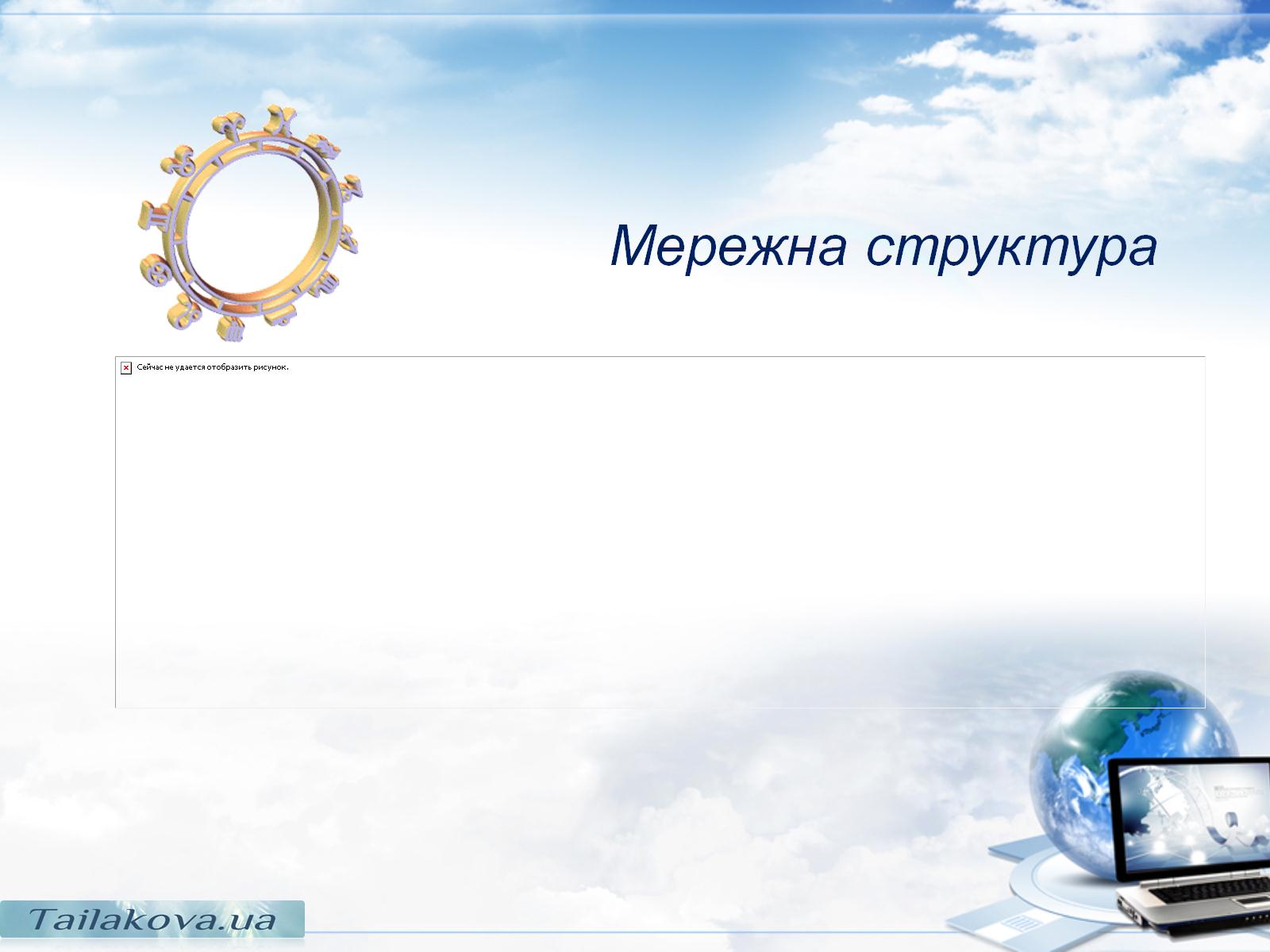 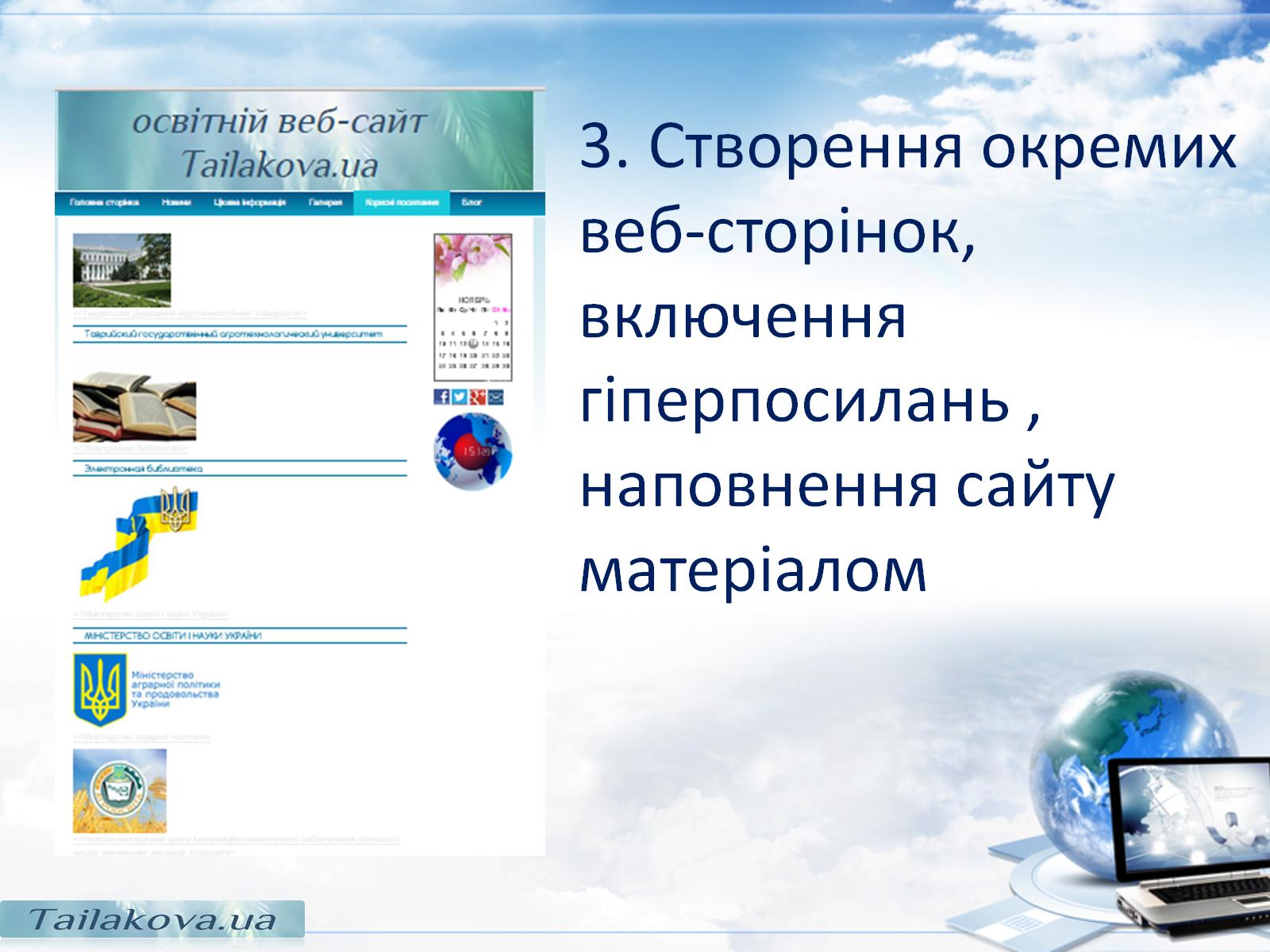 3. Створення окремих веб-сторінок,  включення гіперпосилань , наповнення сайту матеріалом
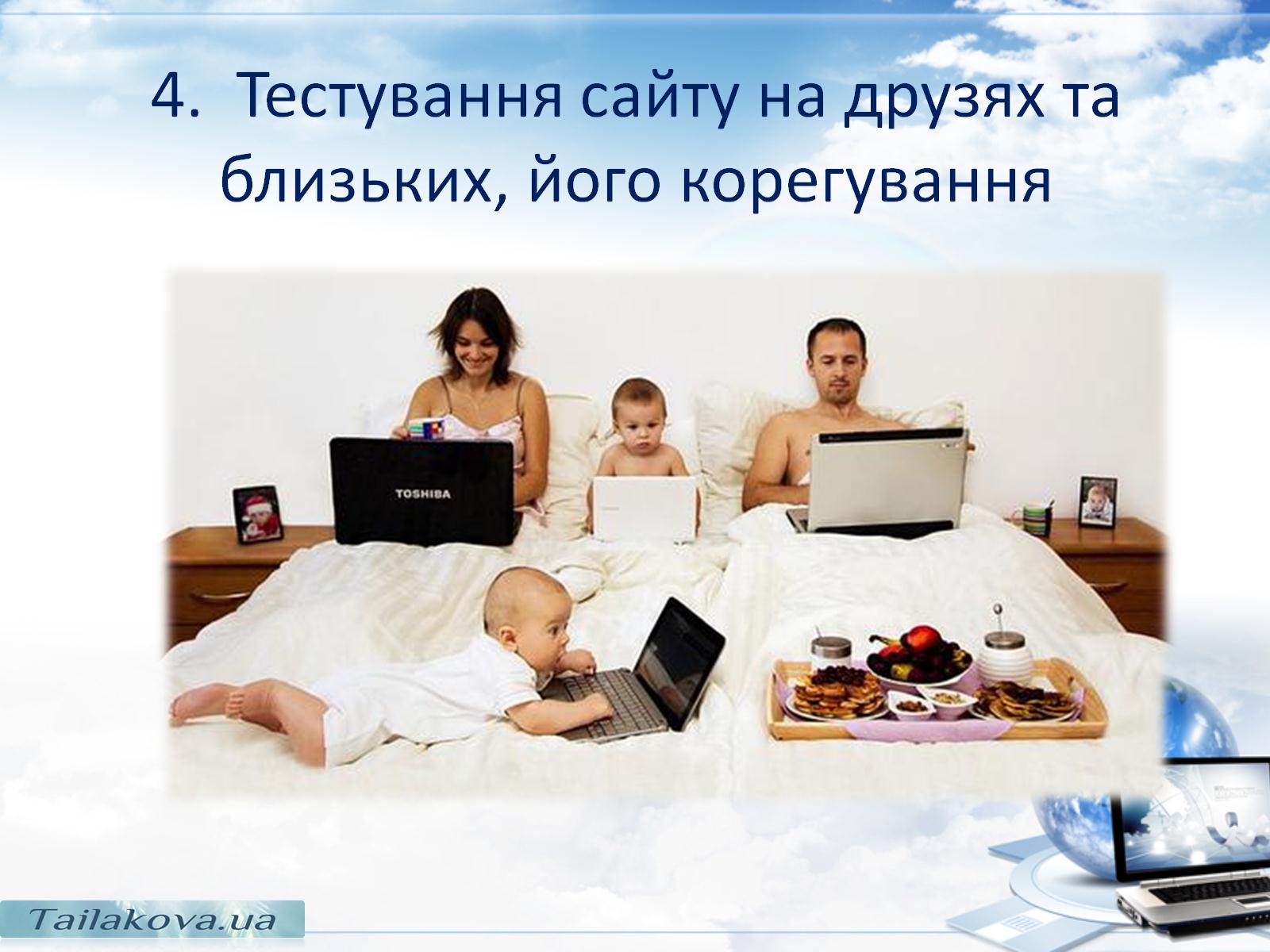 4.  Тестування сайту на друзях та близьких, його корегування
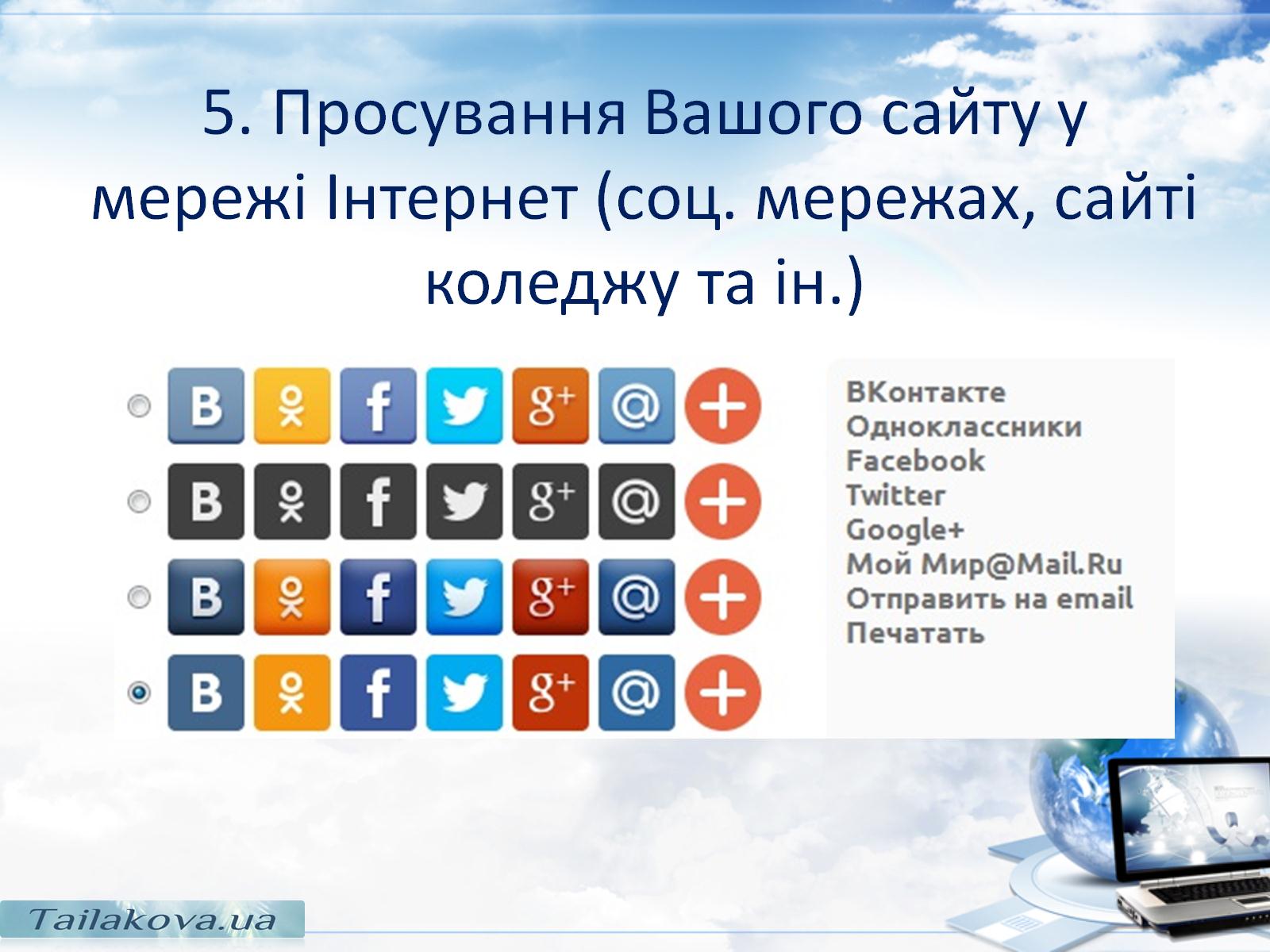 5. Просування Вашого сайту у мережі Інтернет (соц. мережах, сайті коледжу та ін.)
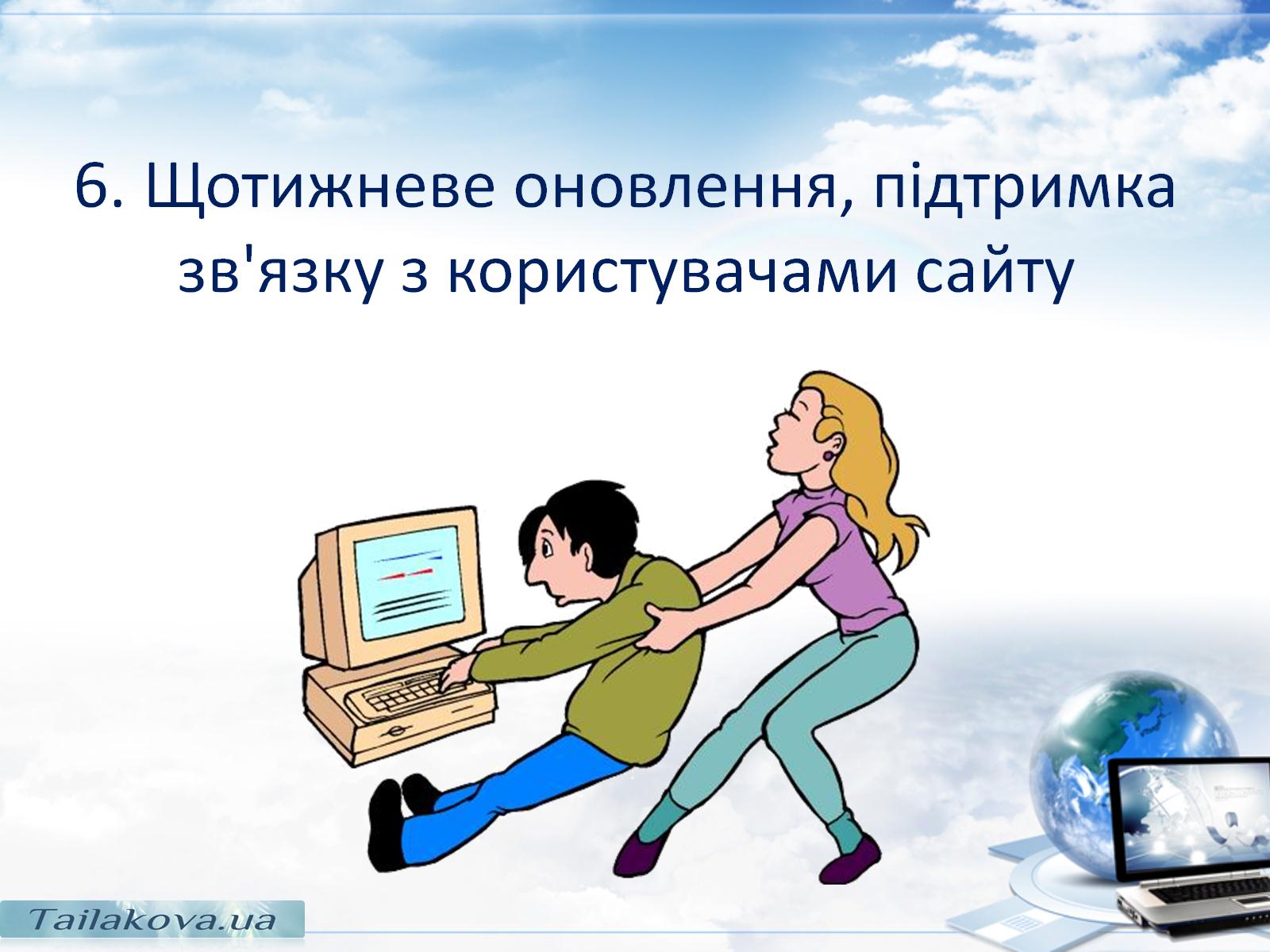 6. Щотижневе оновлення, підтримка зв'язку з користувачами сайту
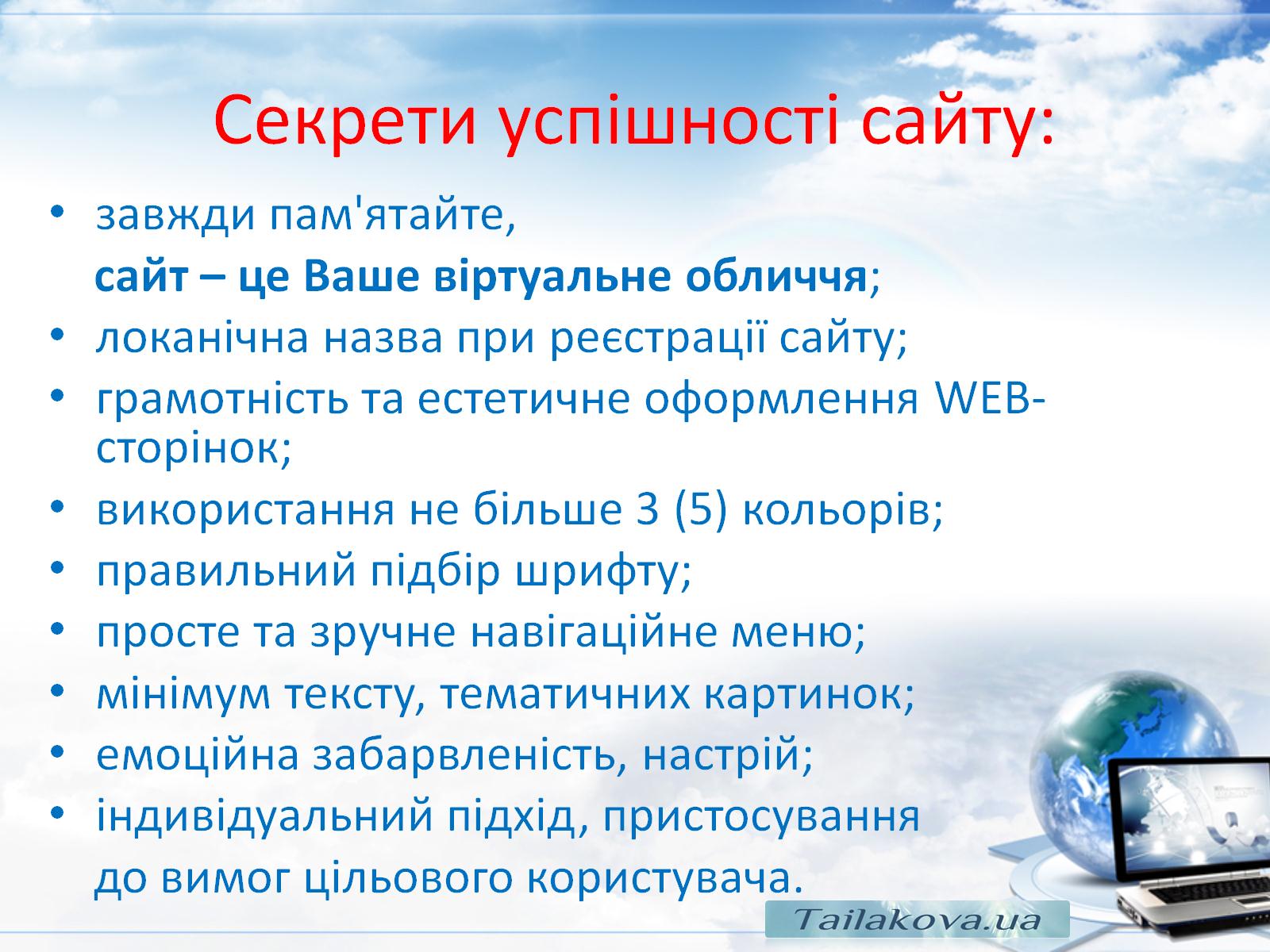 Секрети успішності сайту:
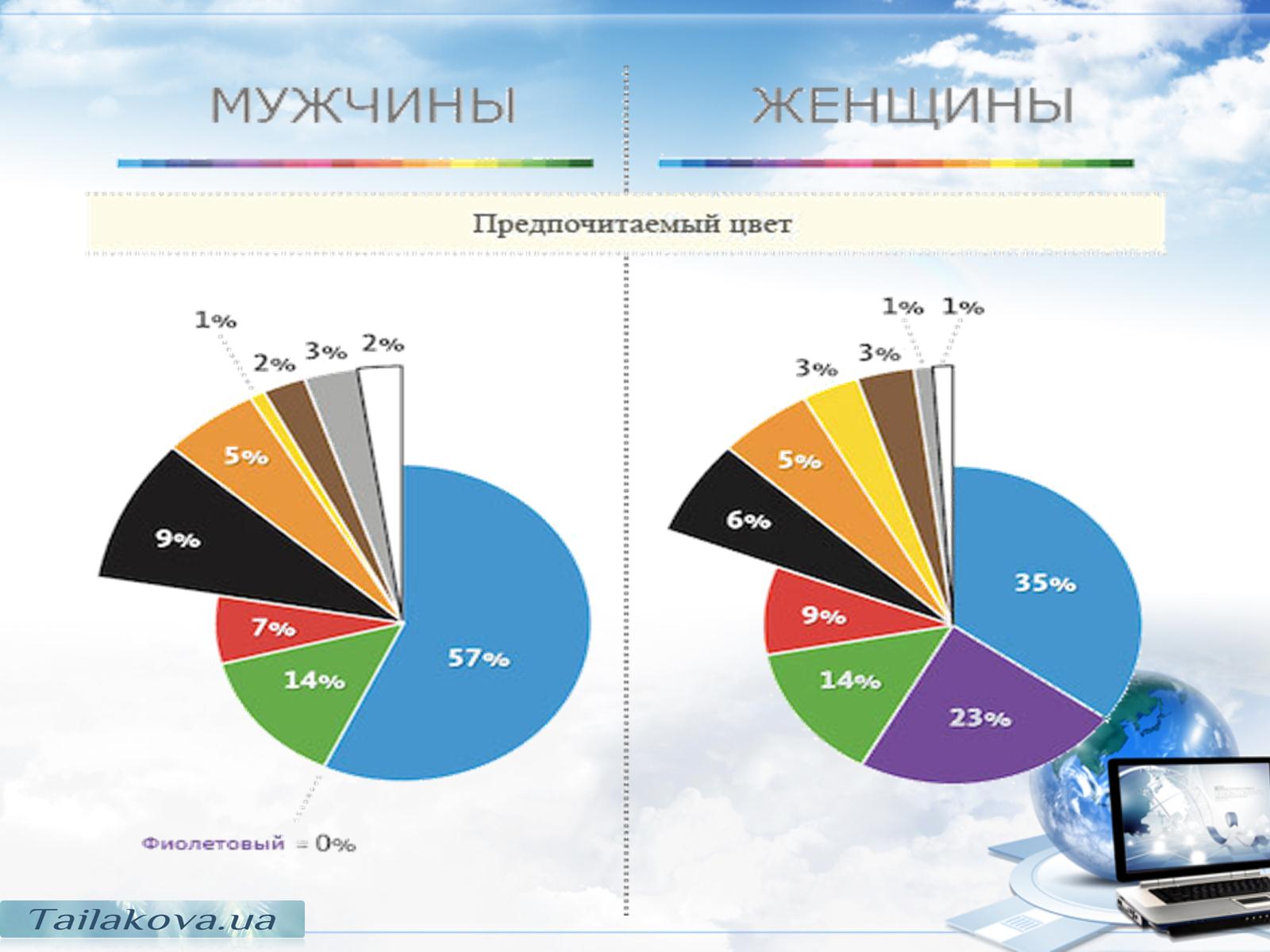 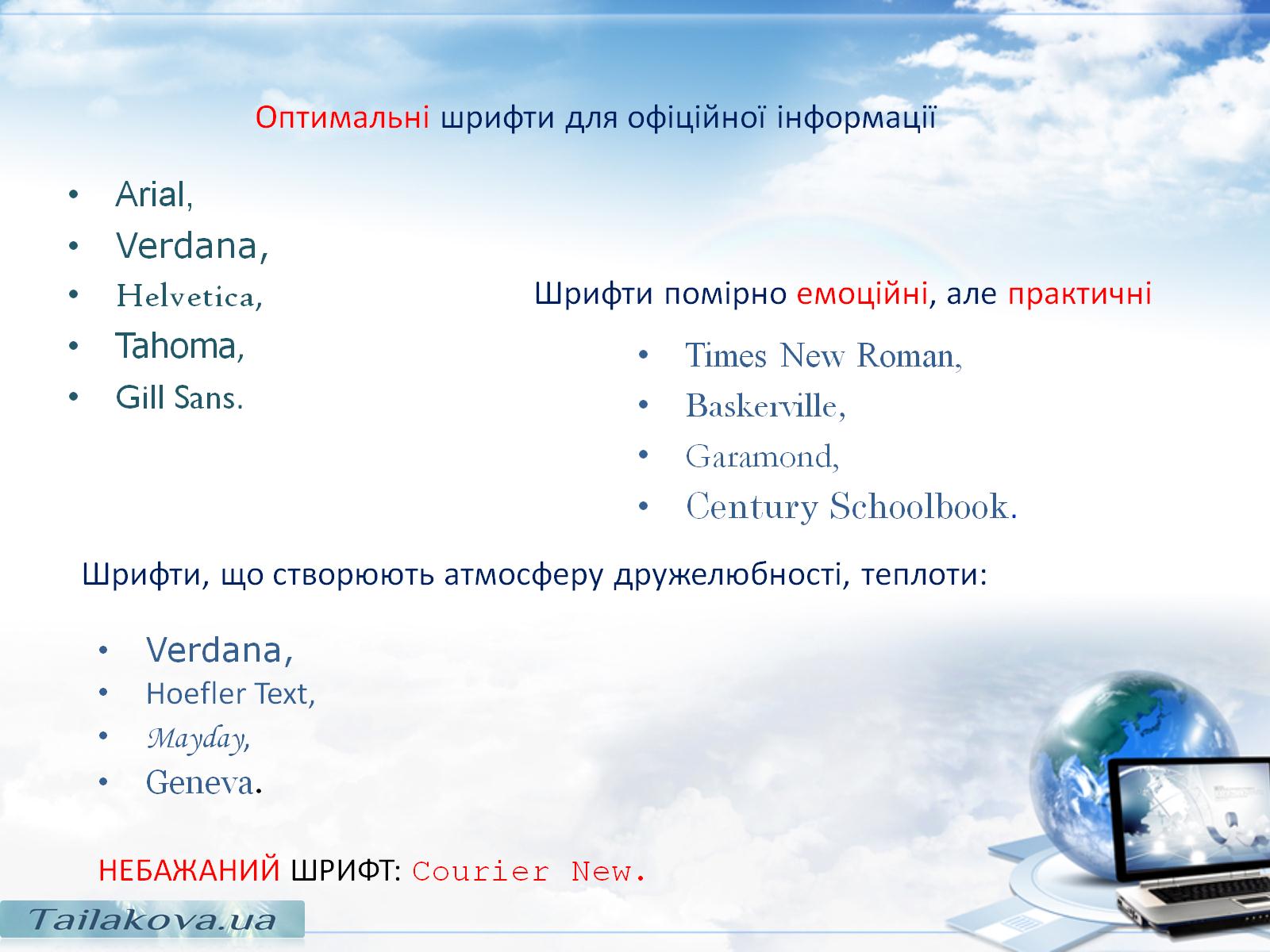 Оптимальні шрифти для офіційної інформації
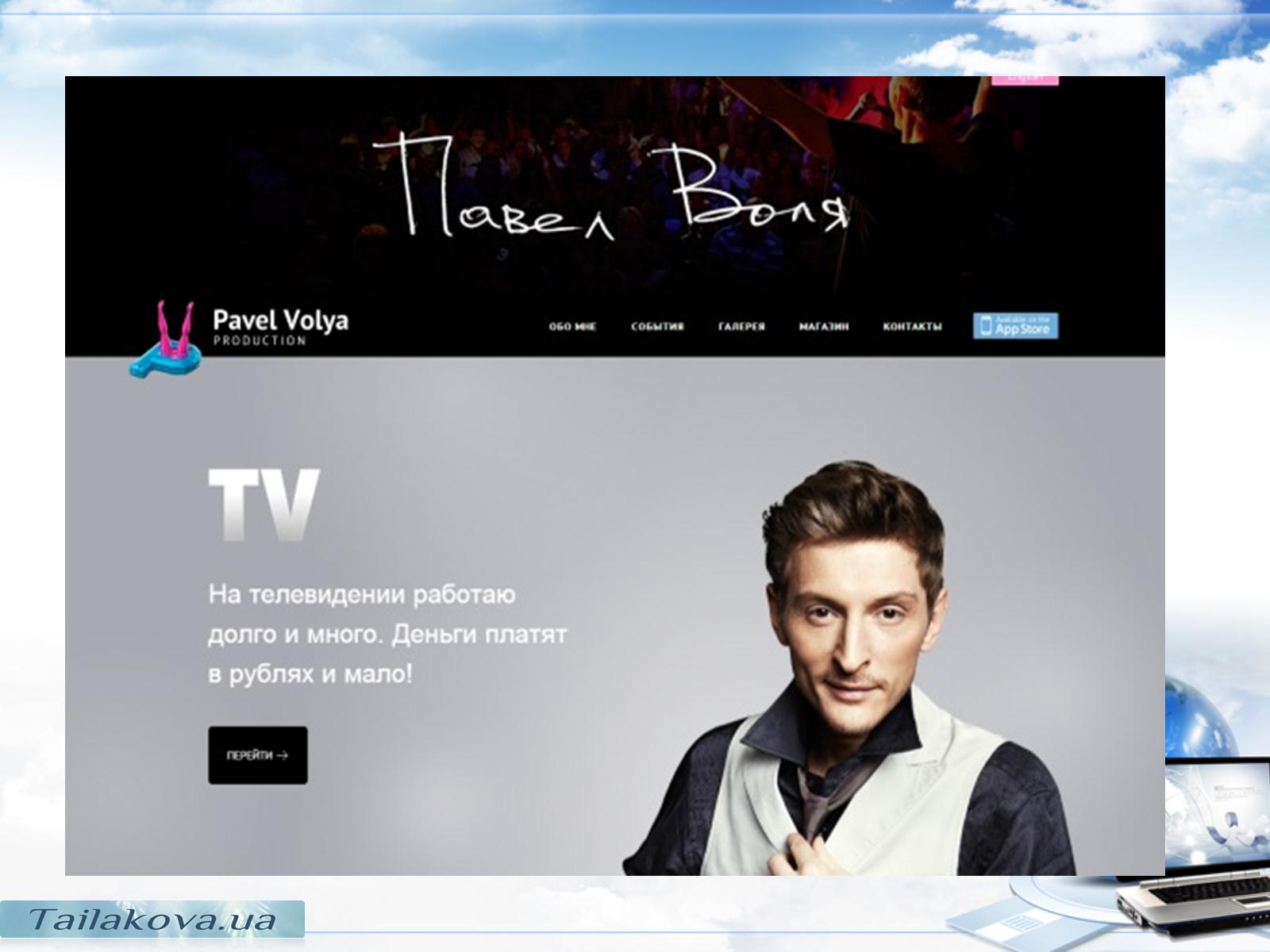 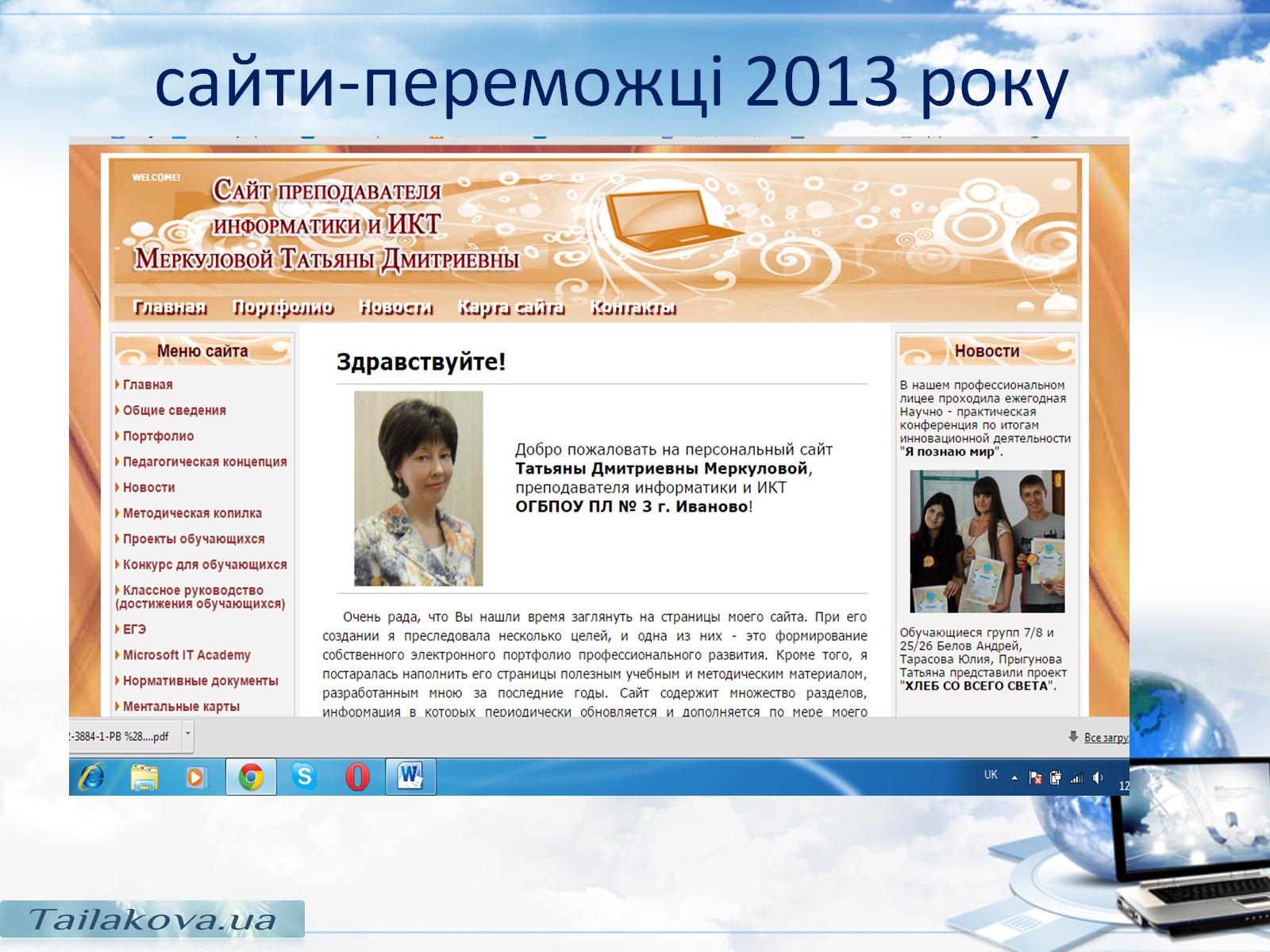 сайти-переможці 2013 року
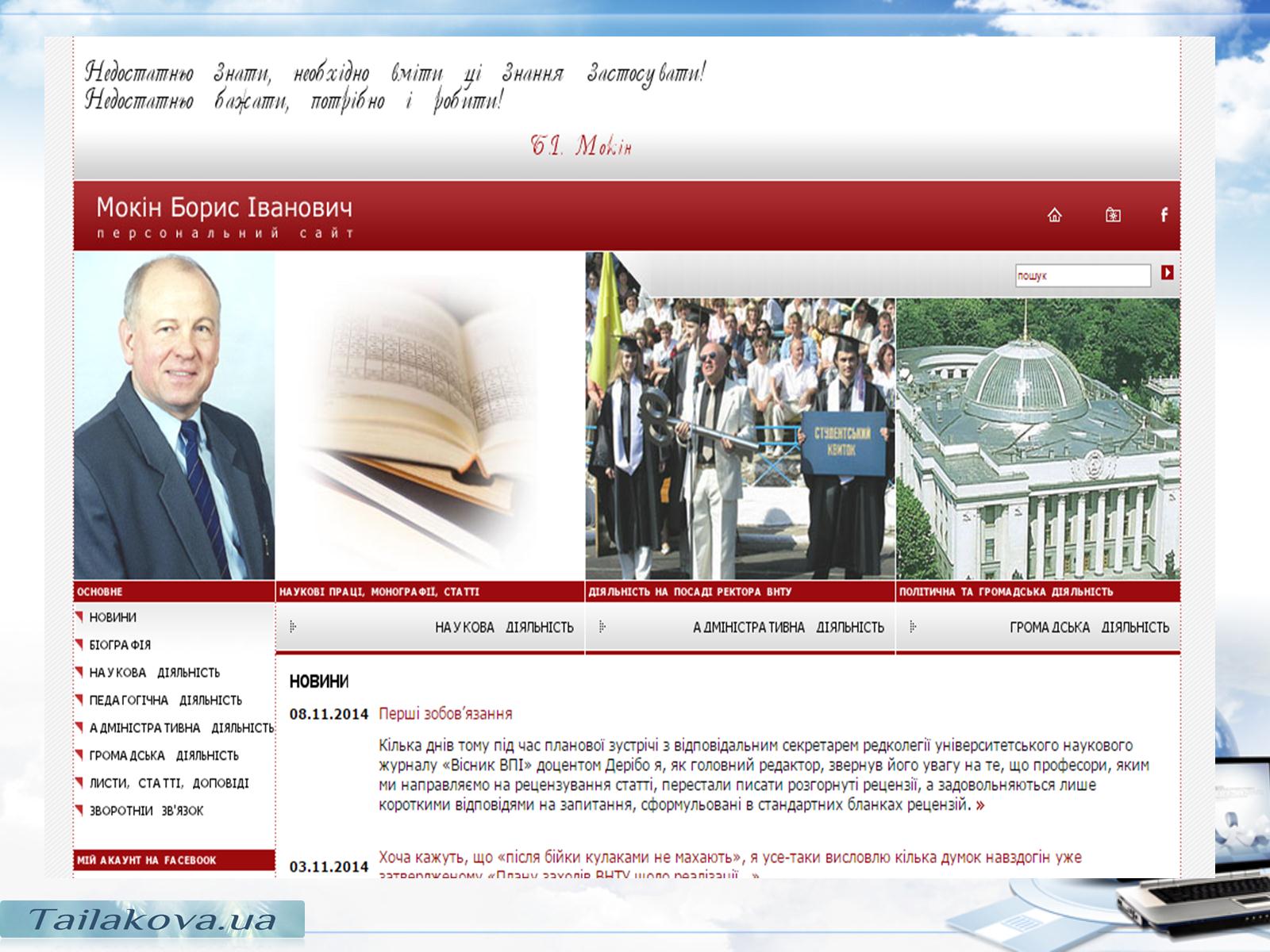 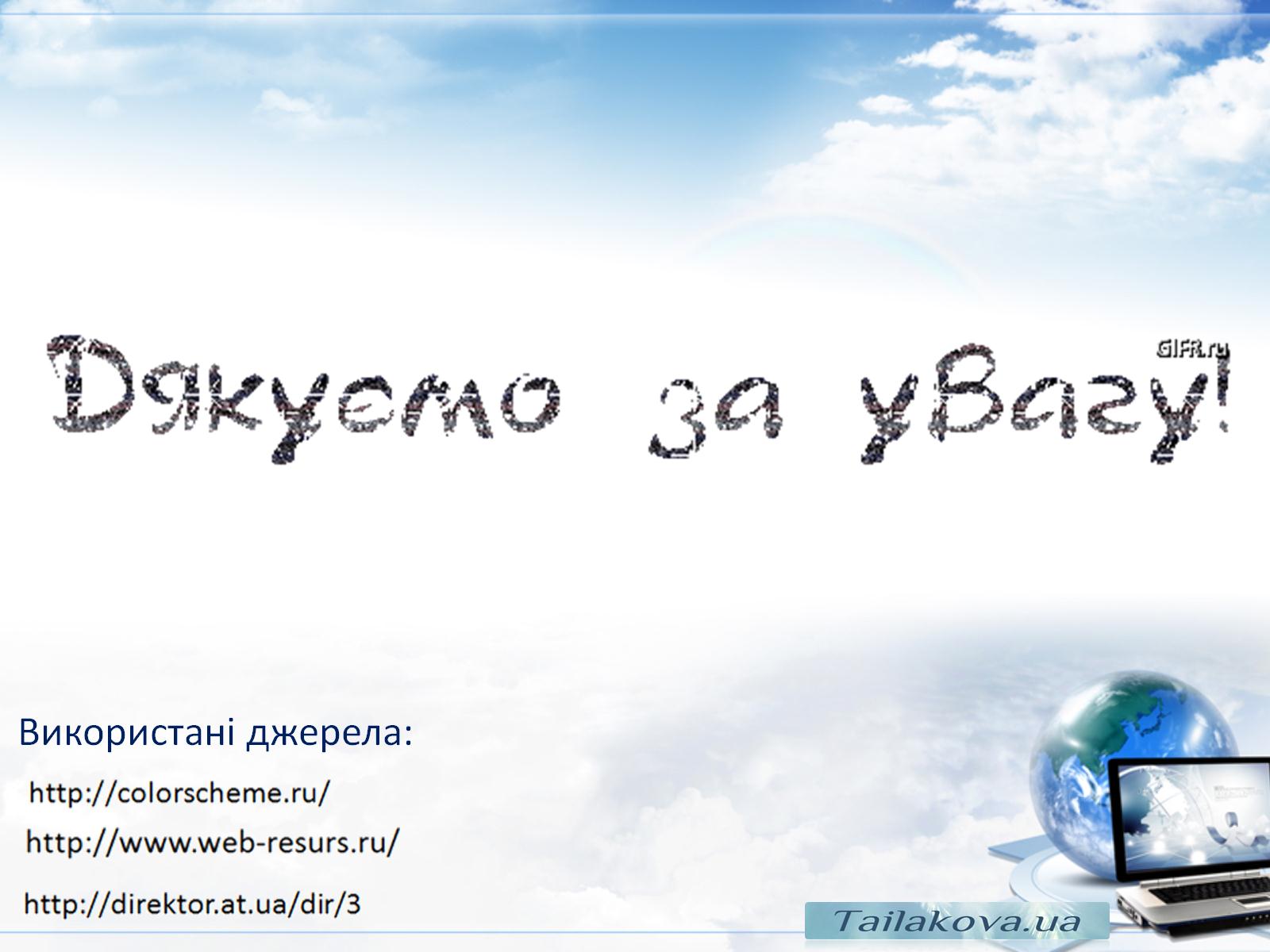 Використані джерела: